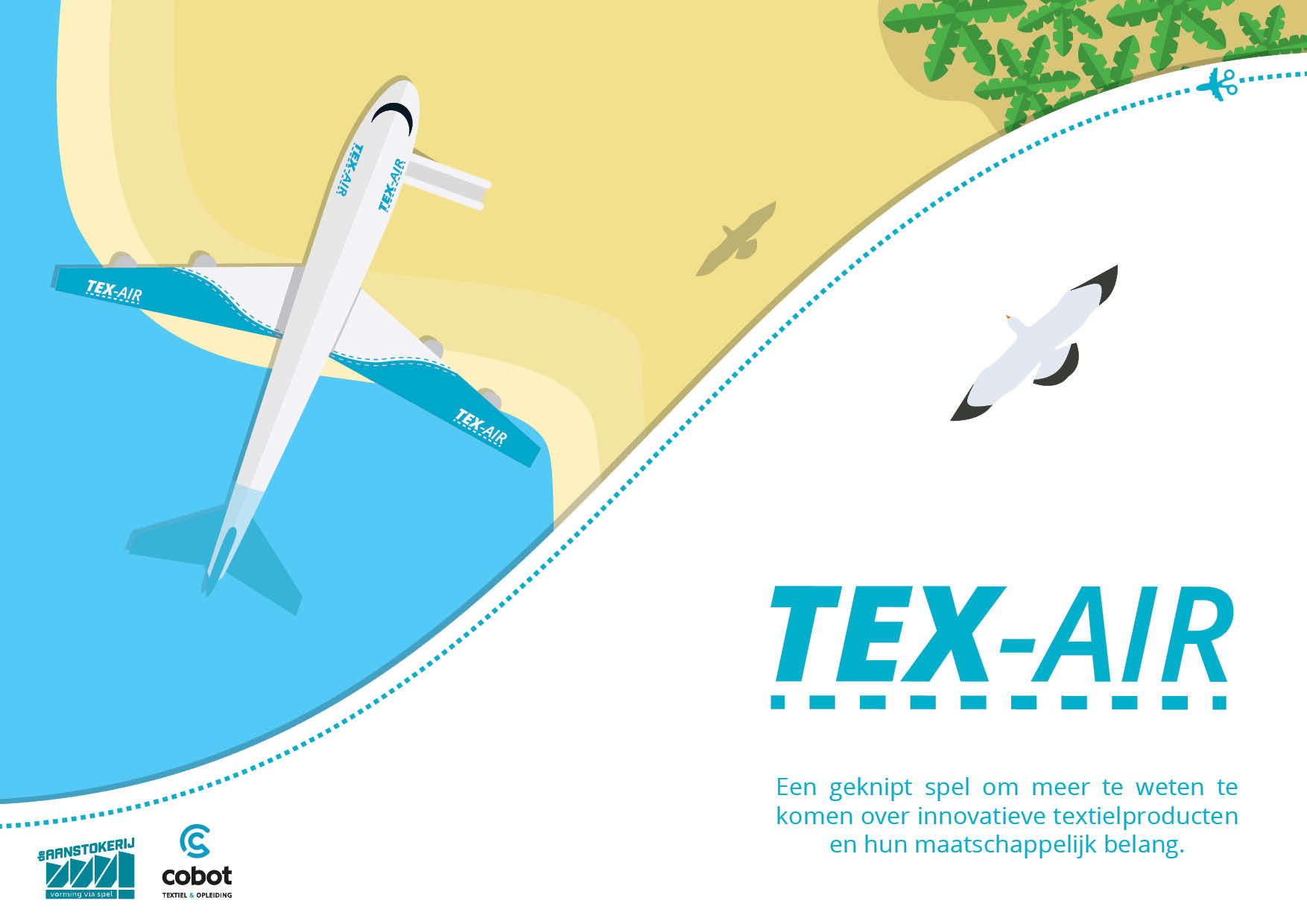 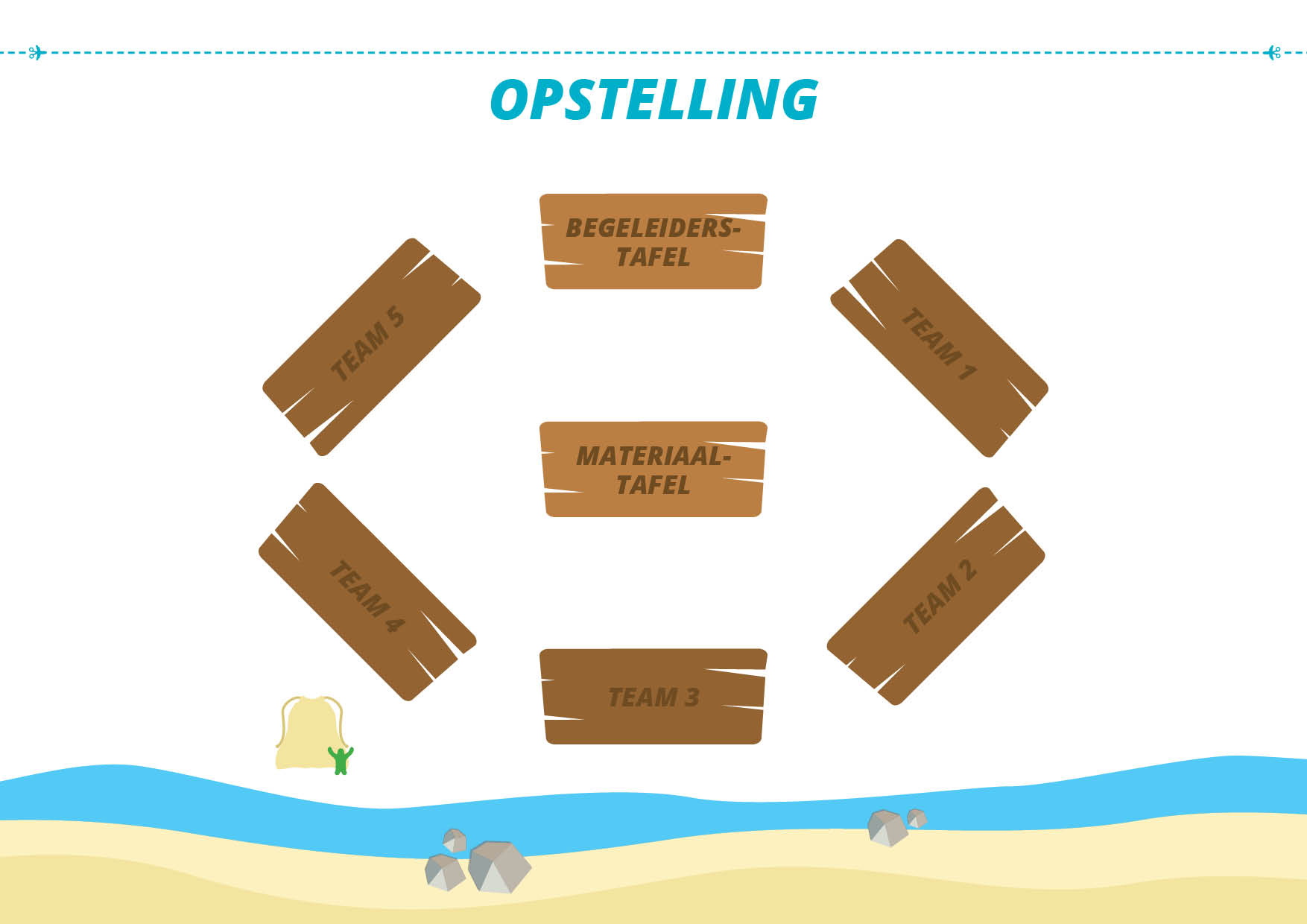 2
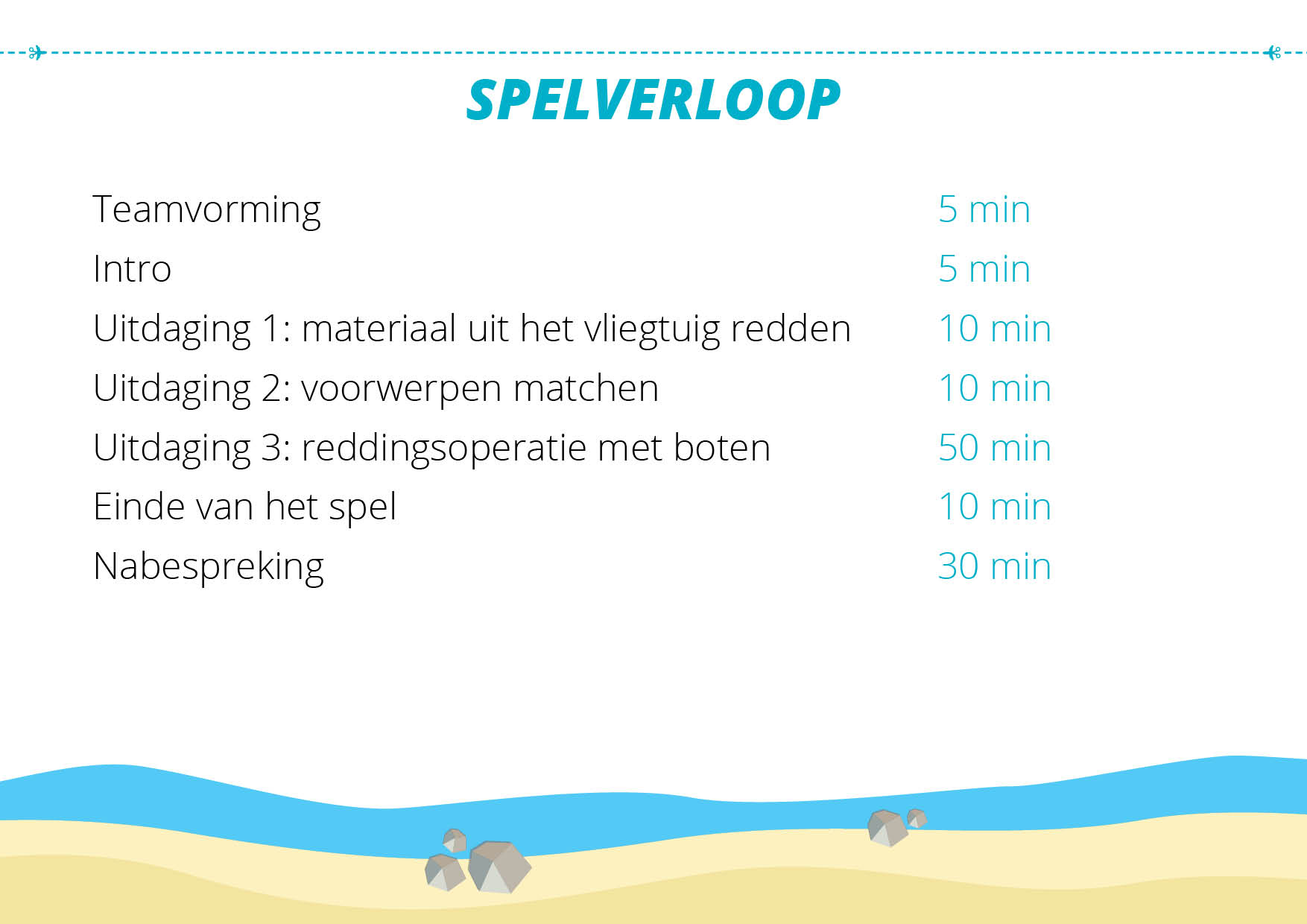 3
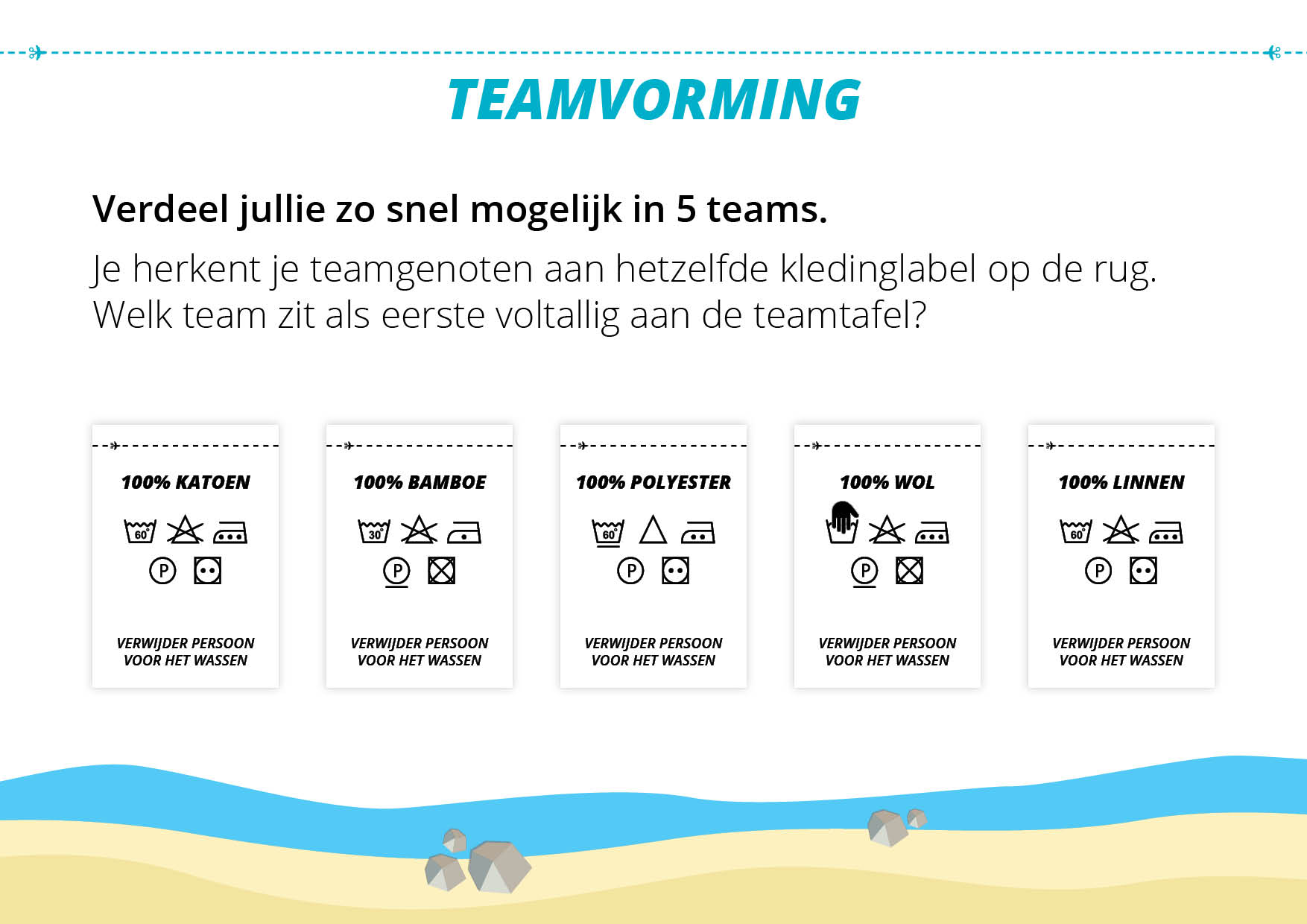 4
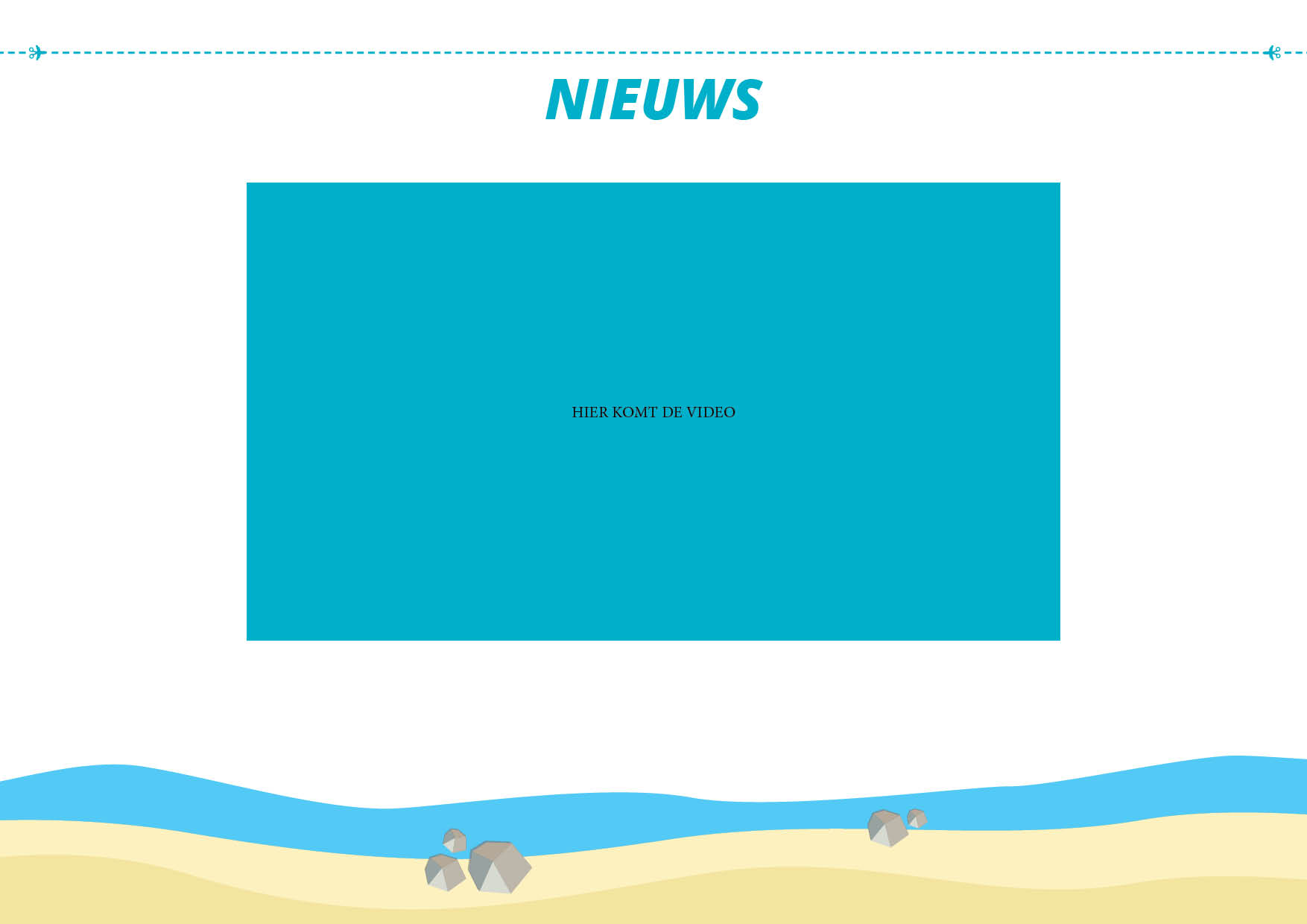 5
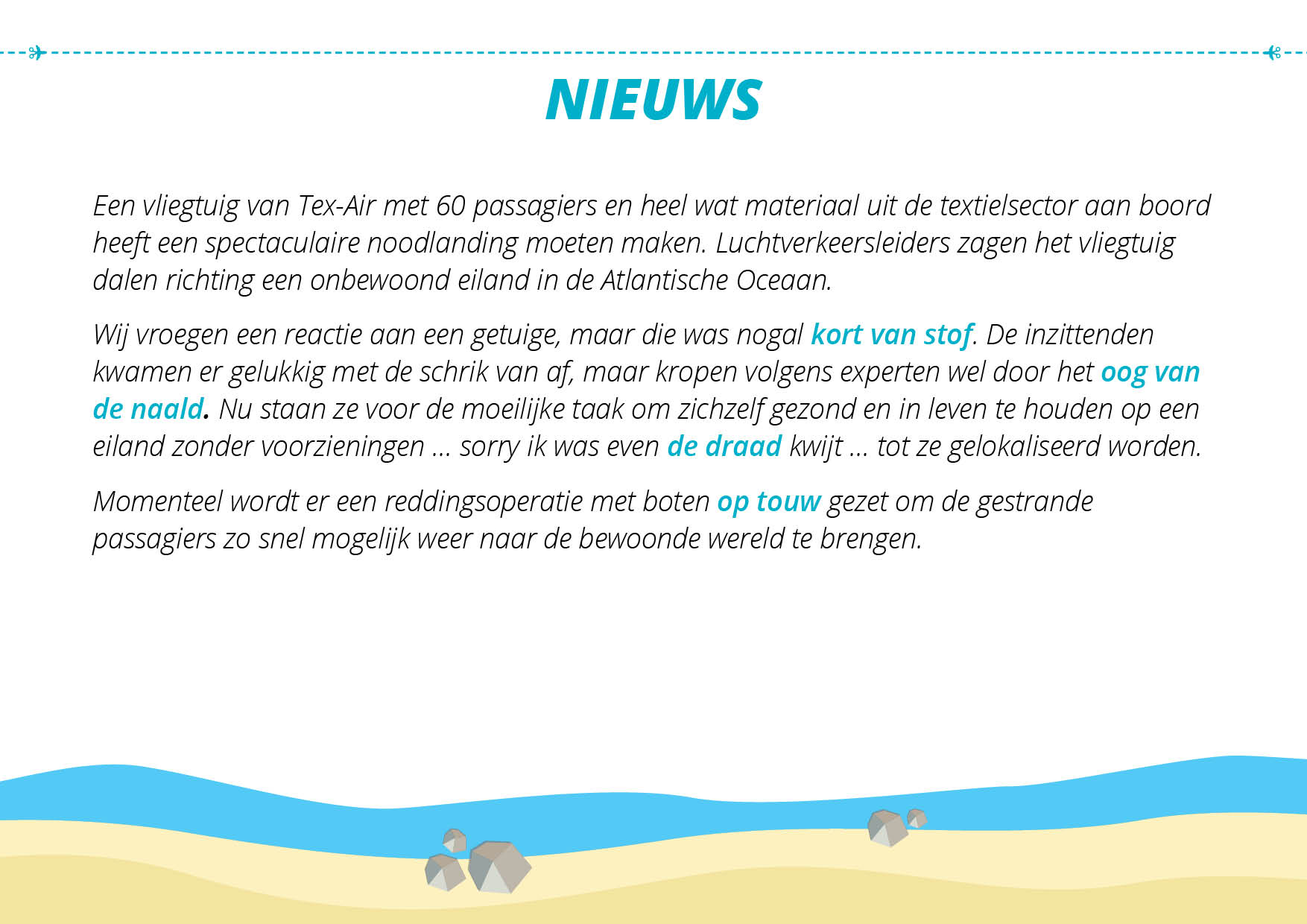 6
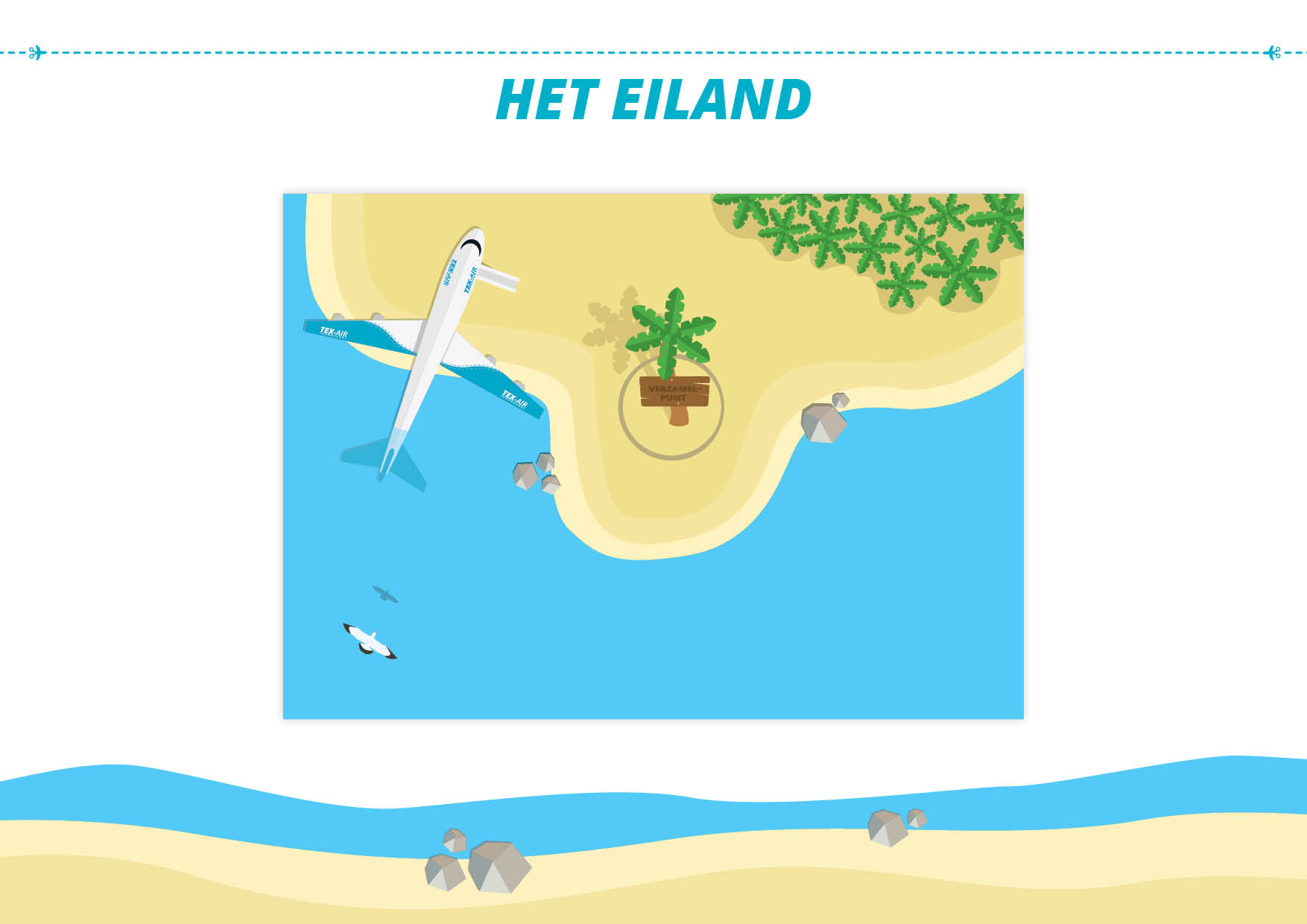 7
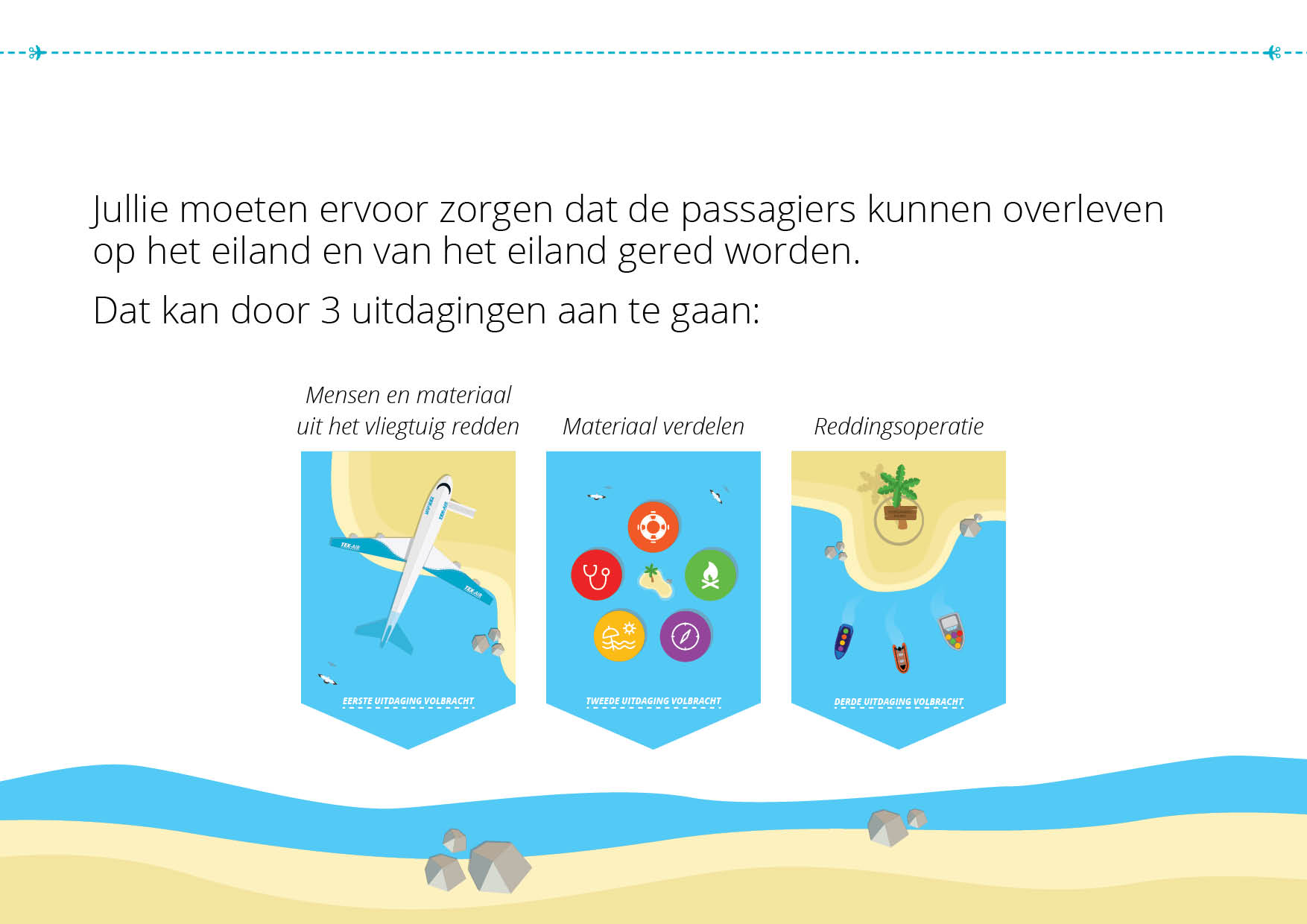 8
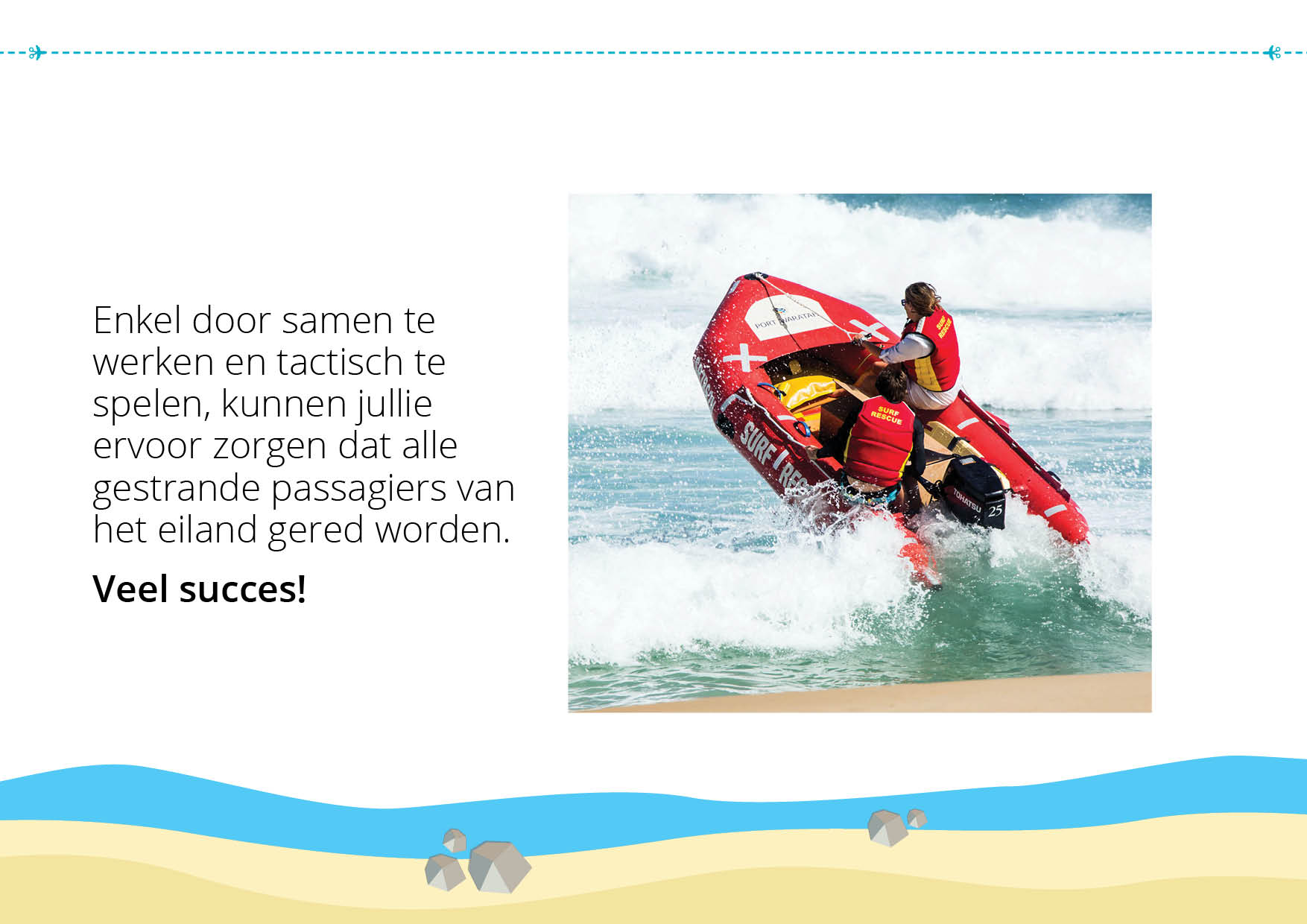 9
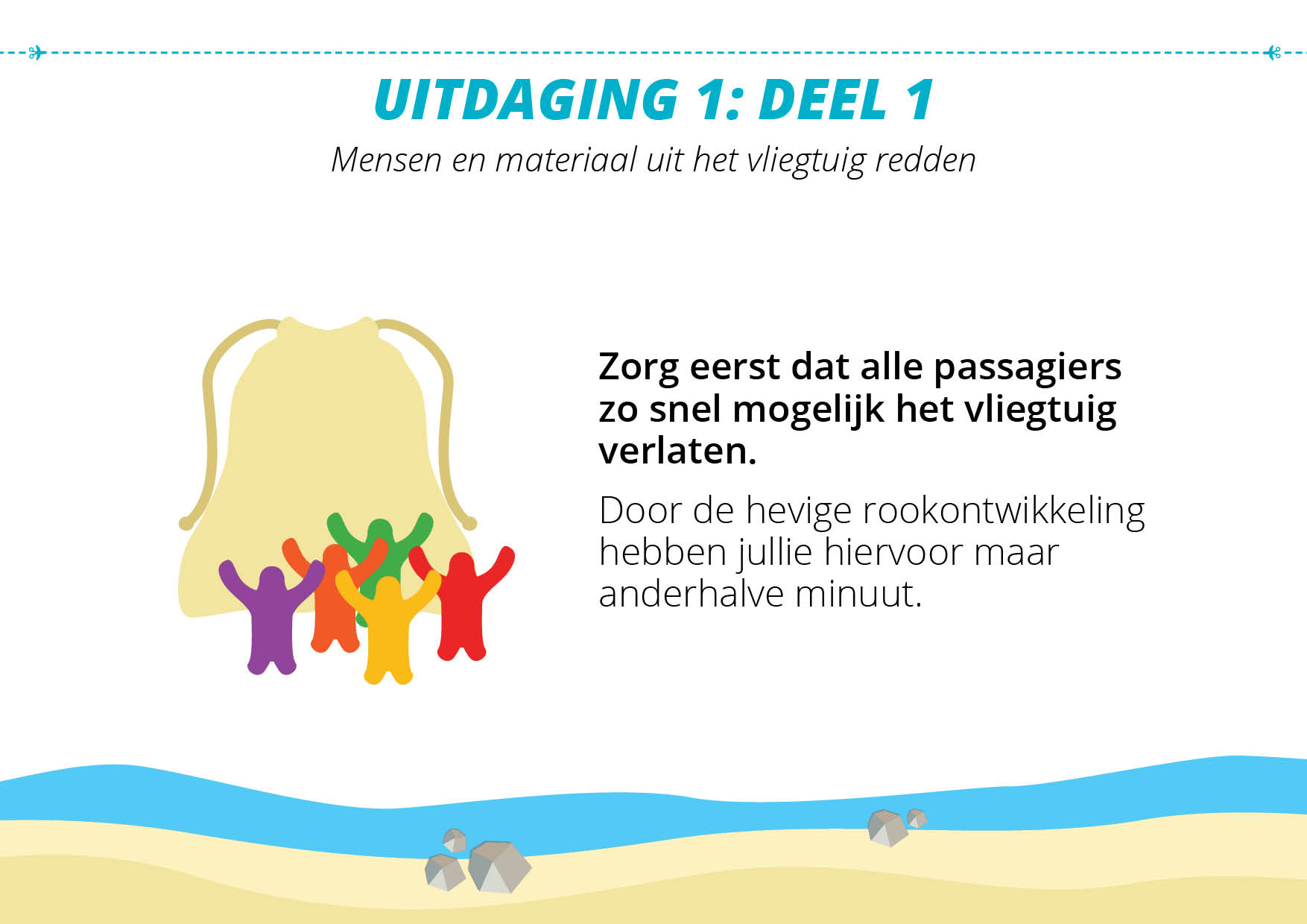 10
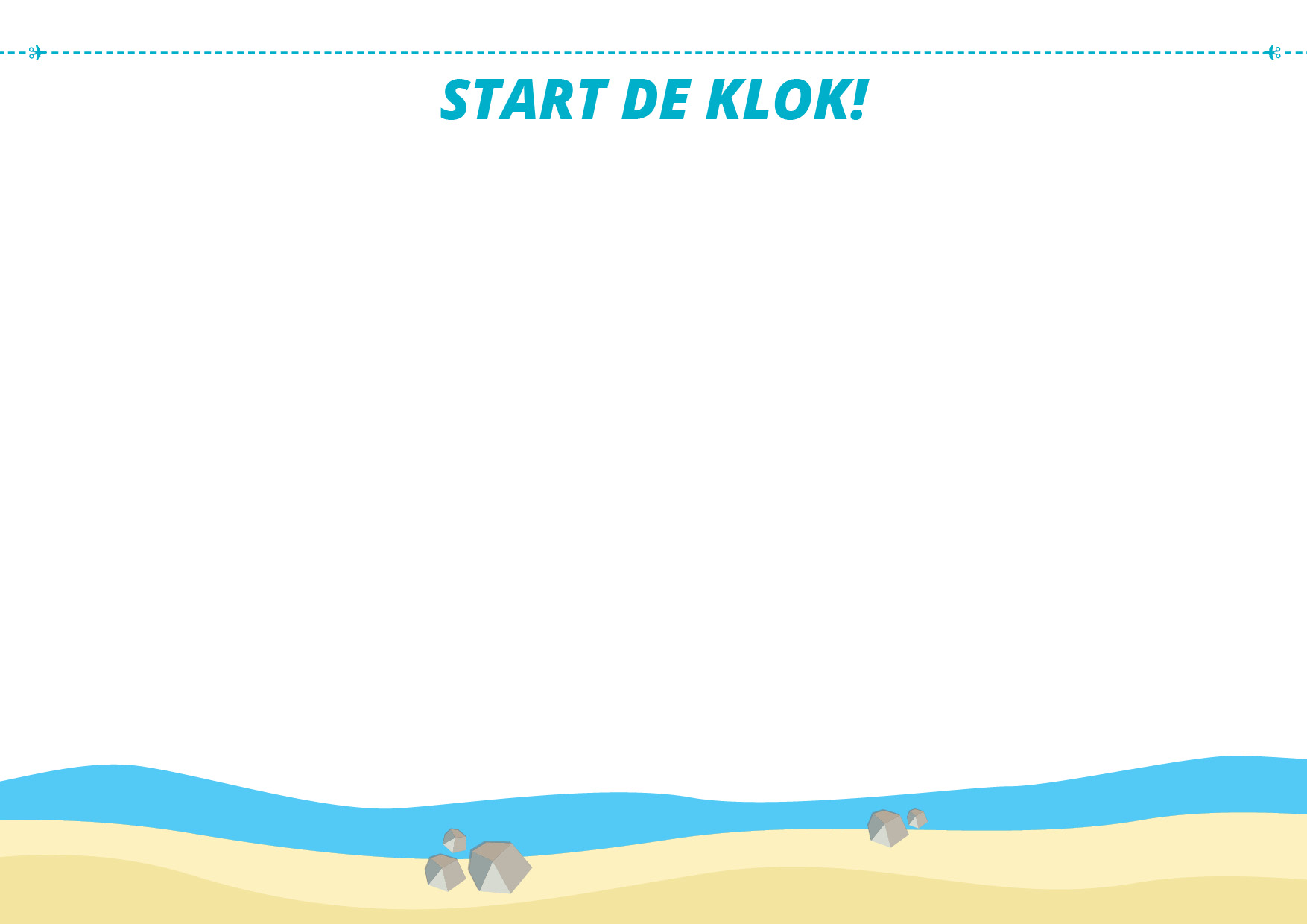 11
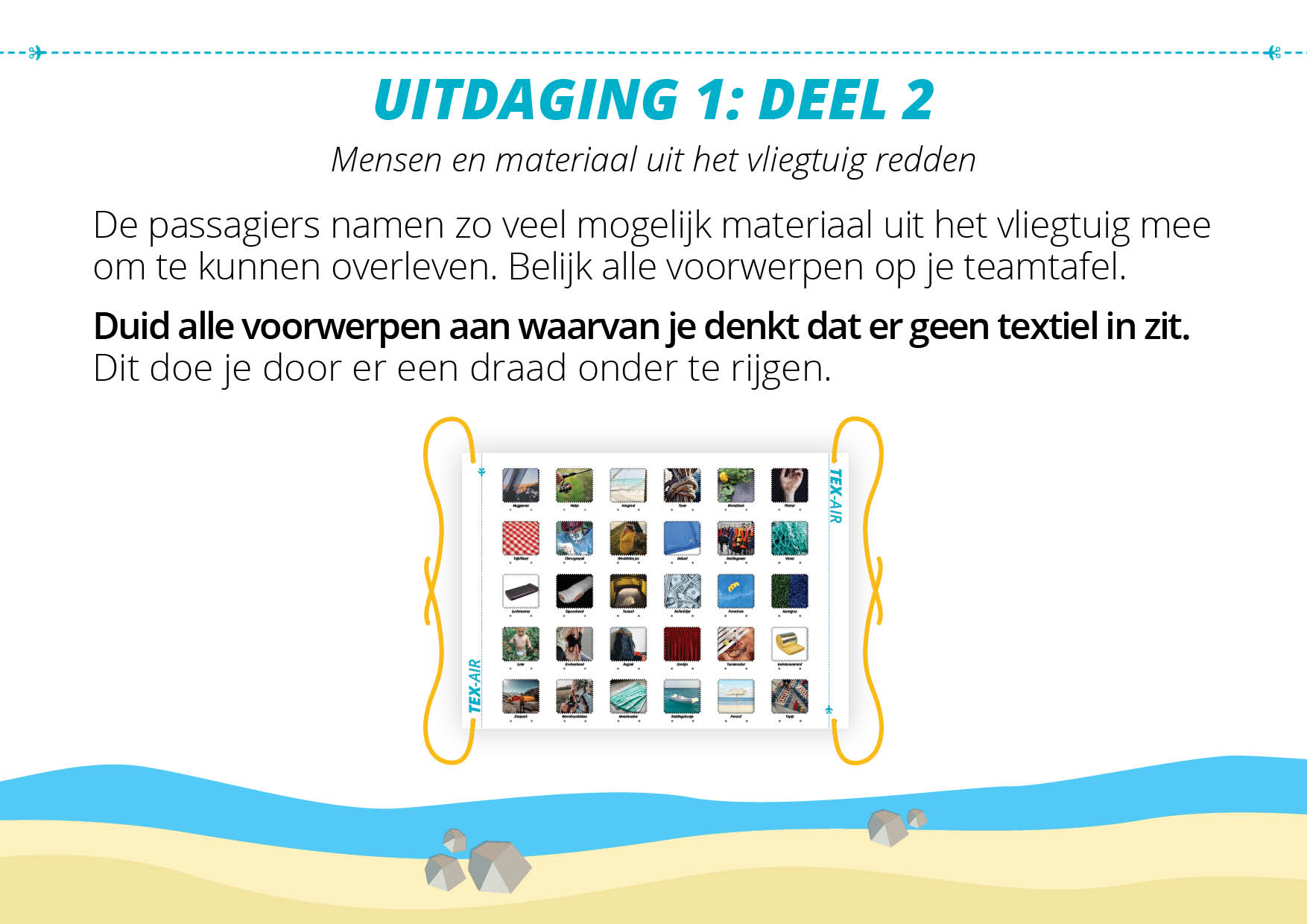 12
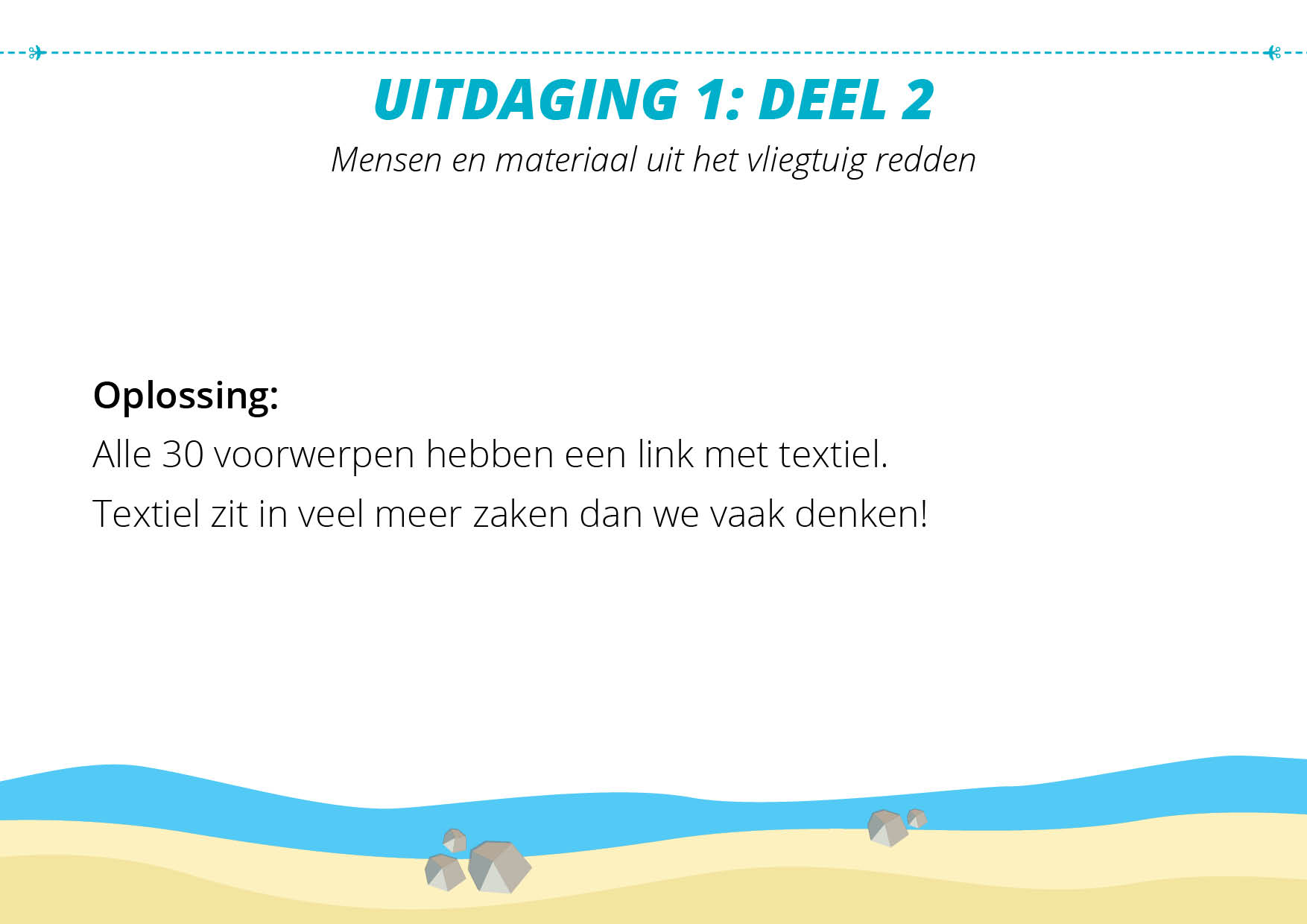 13
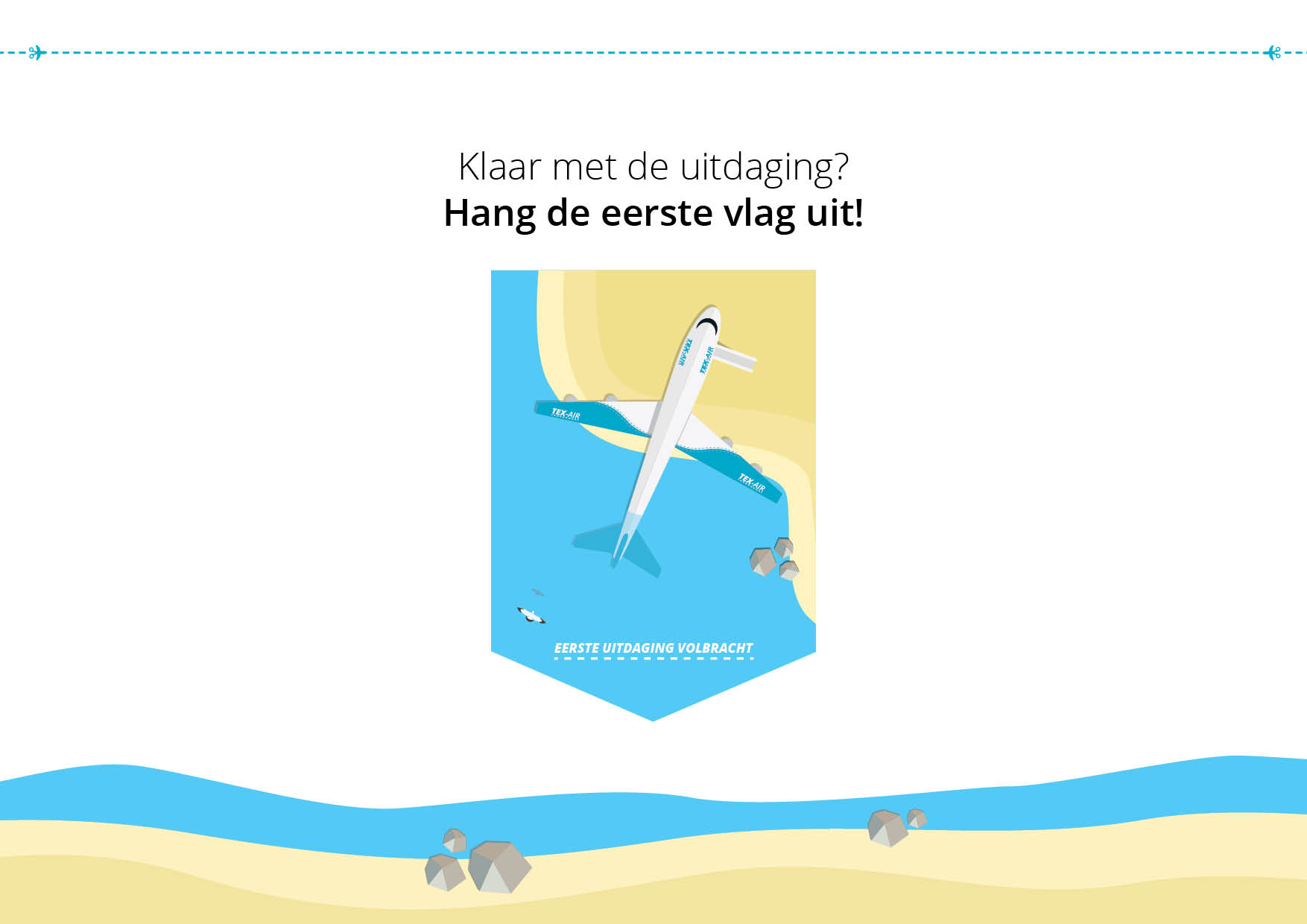 14
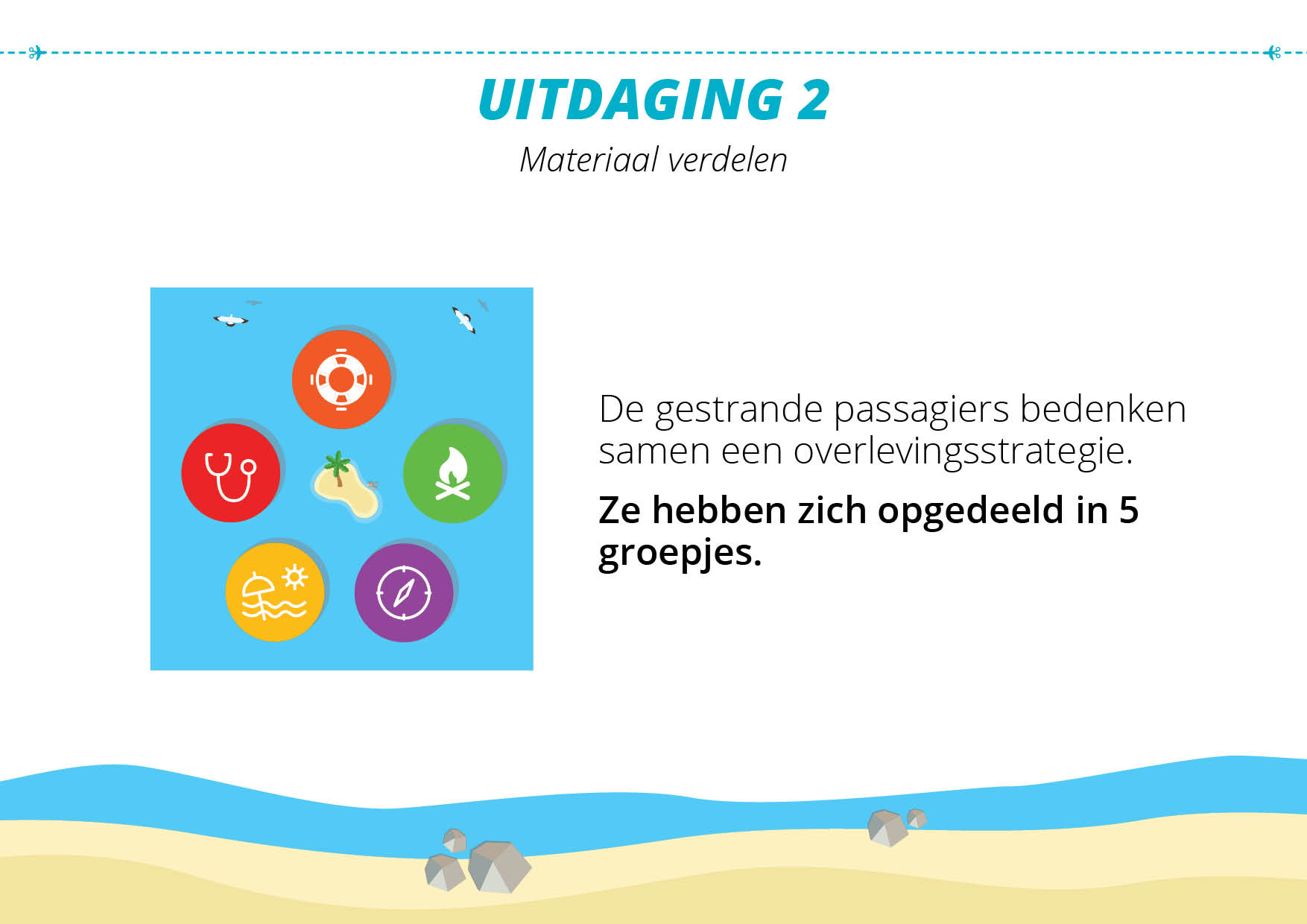 15
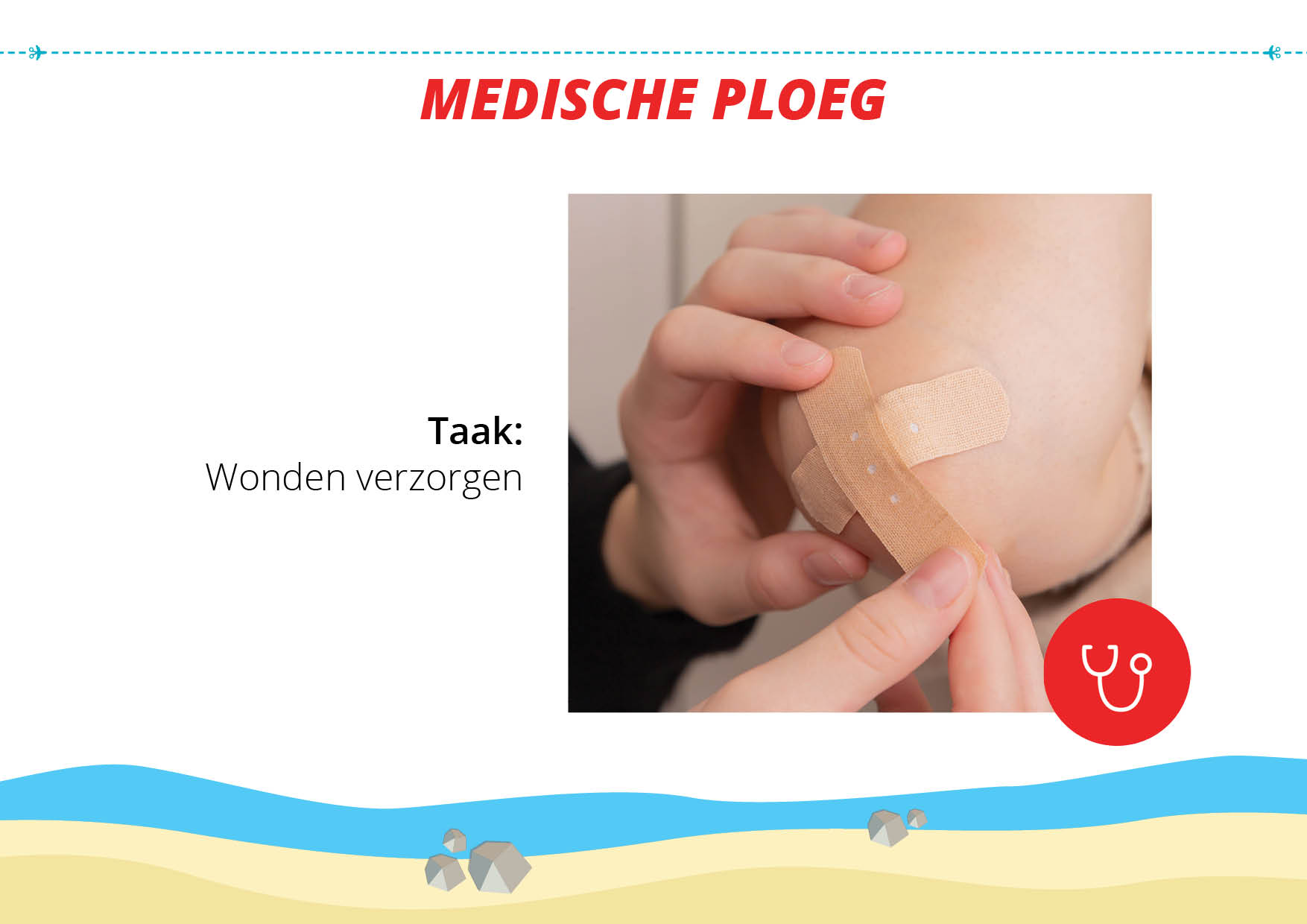 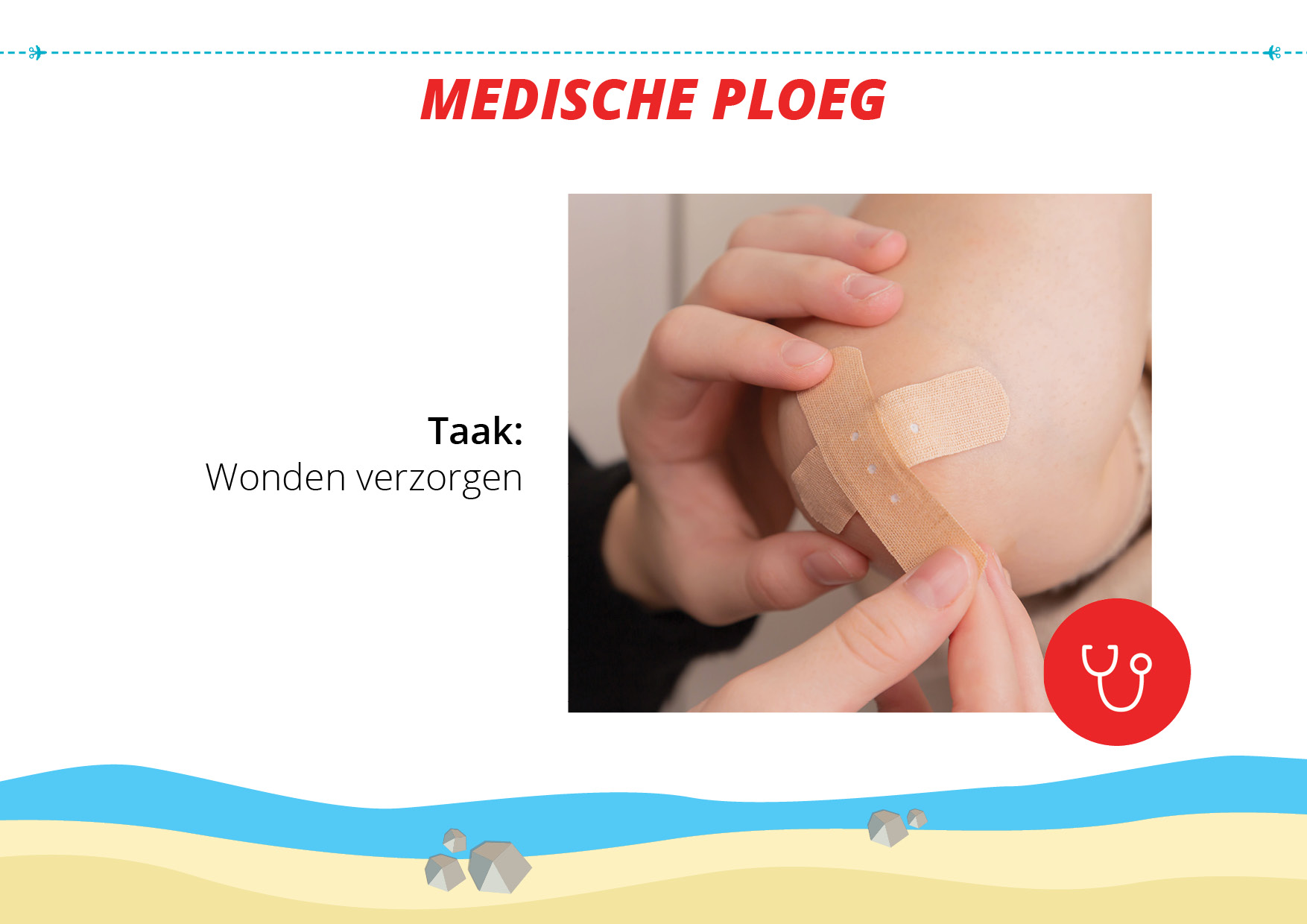 16
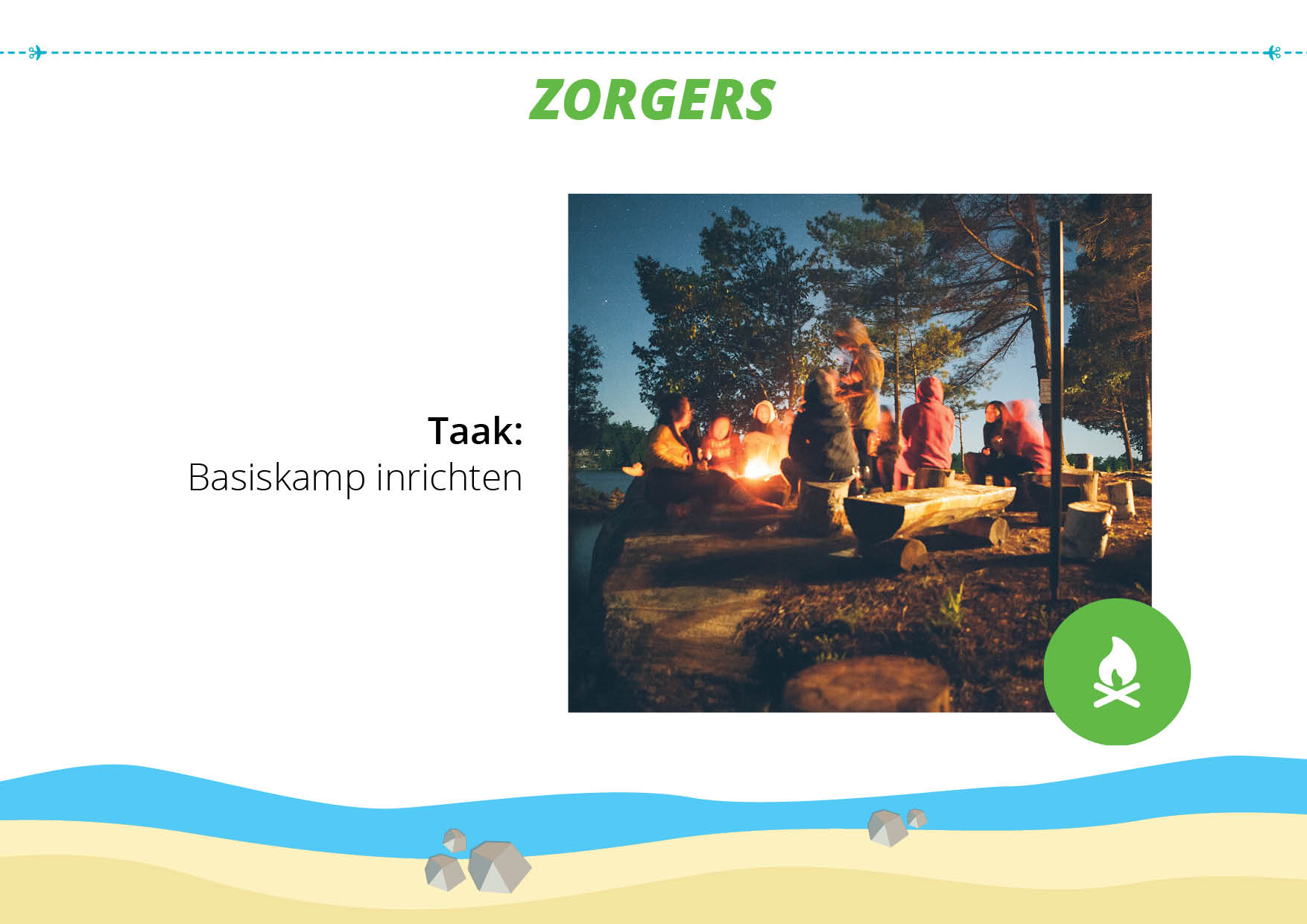 17
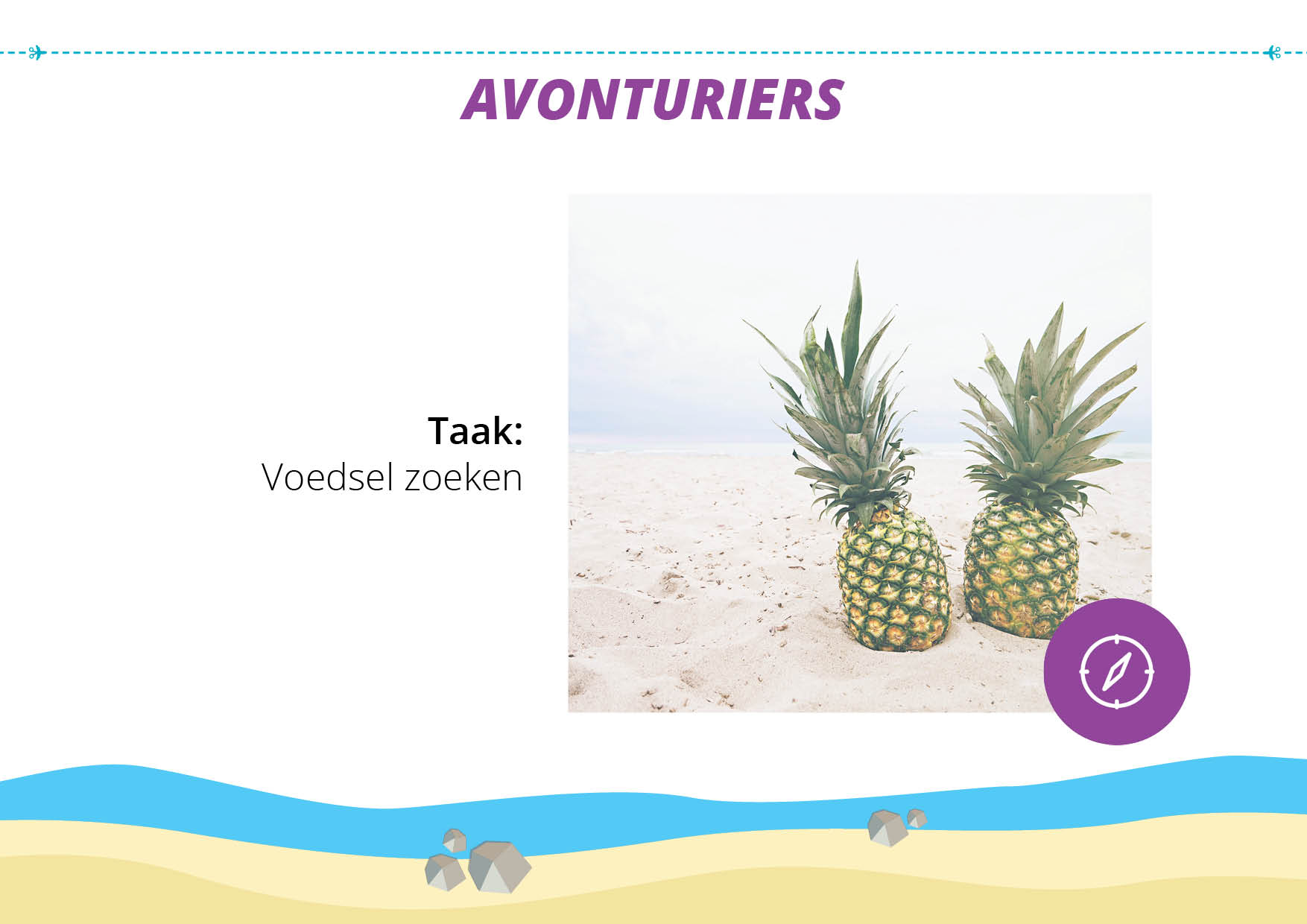 18
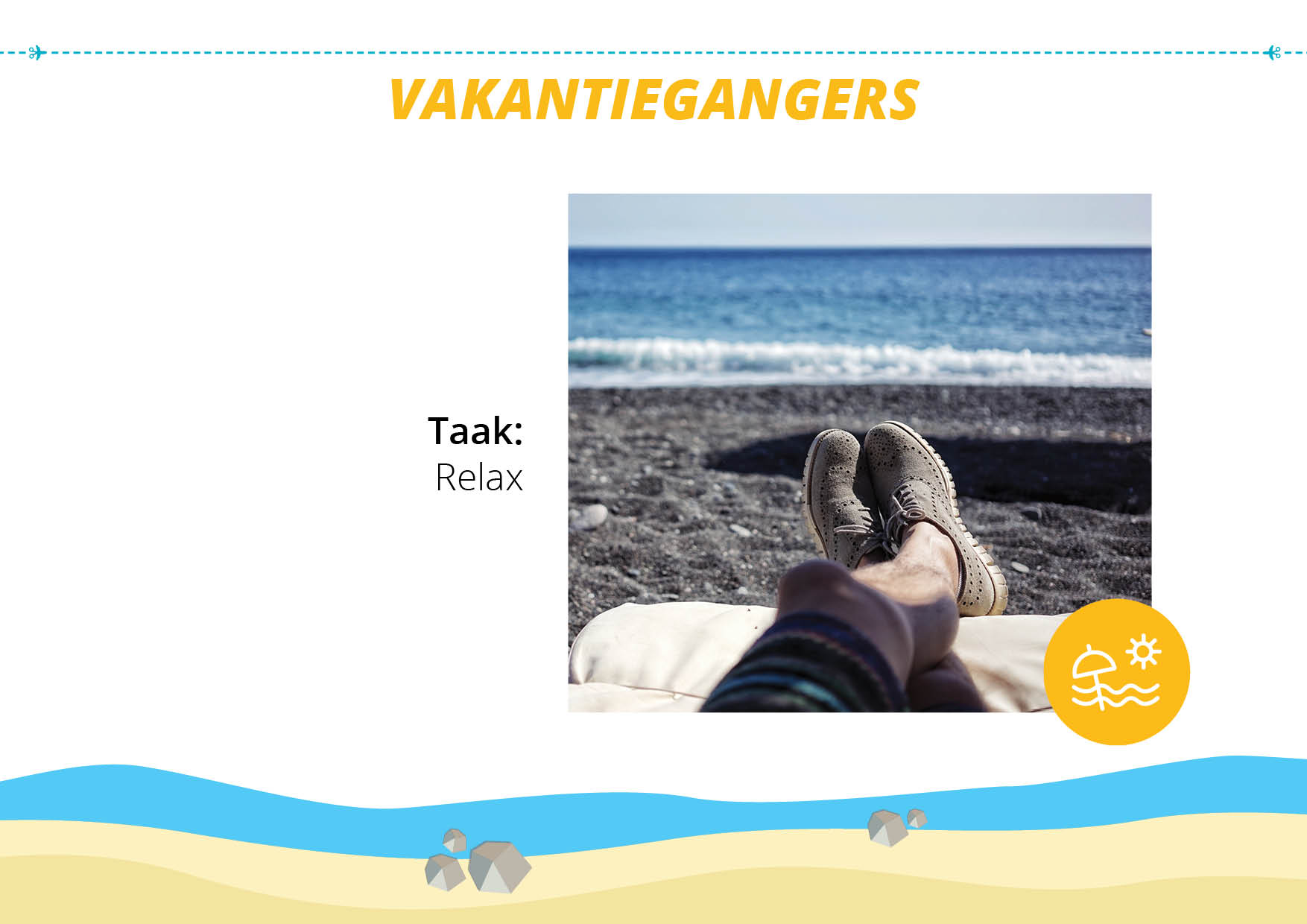 19
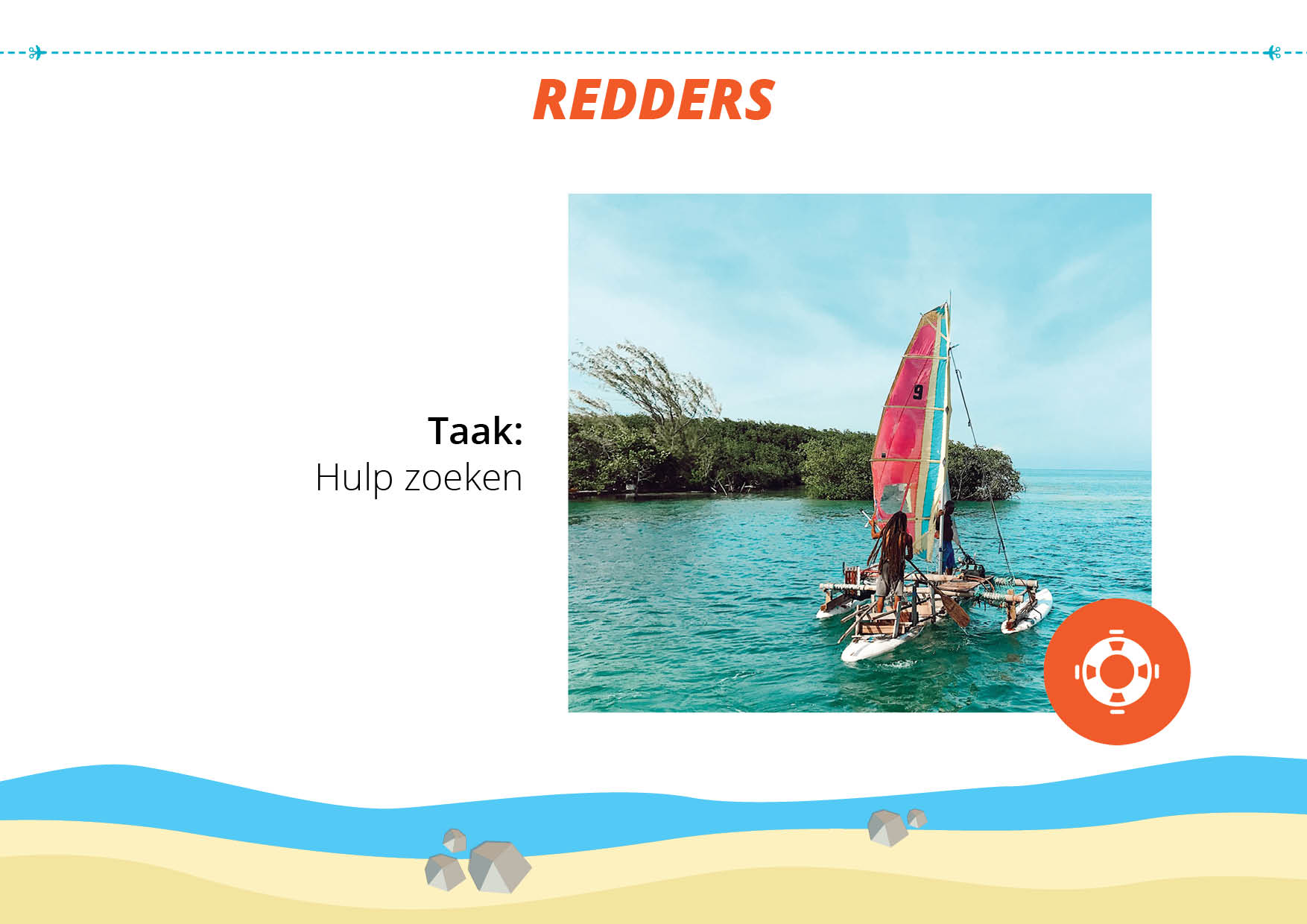 20
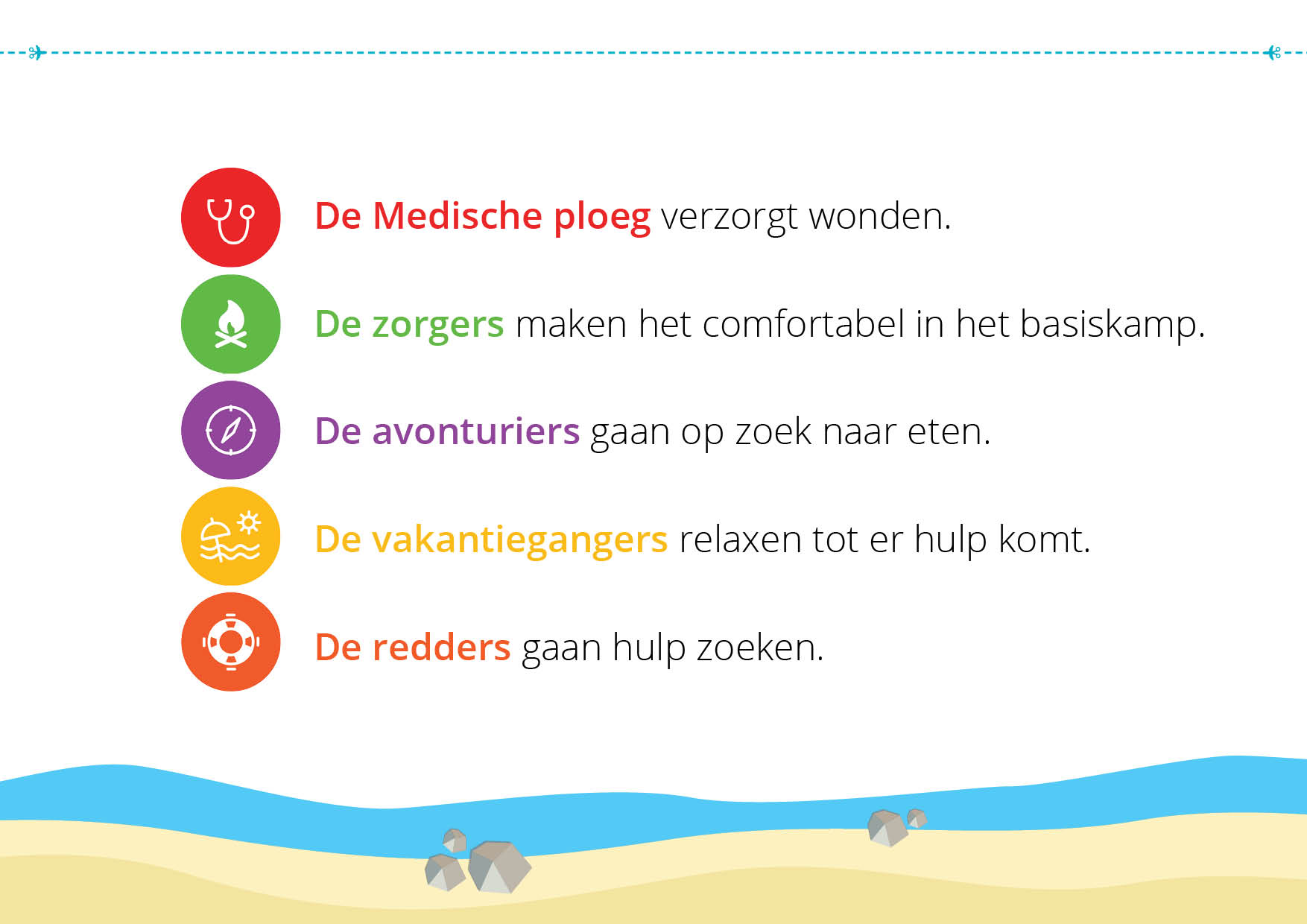 21
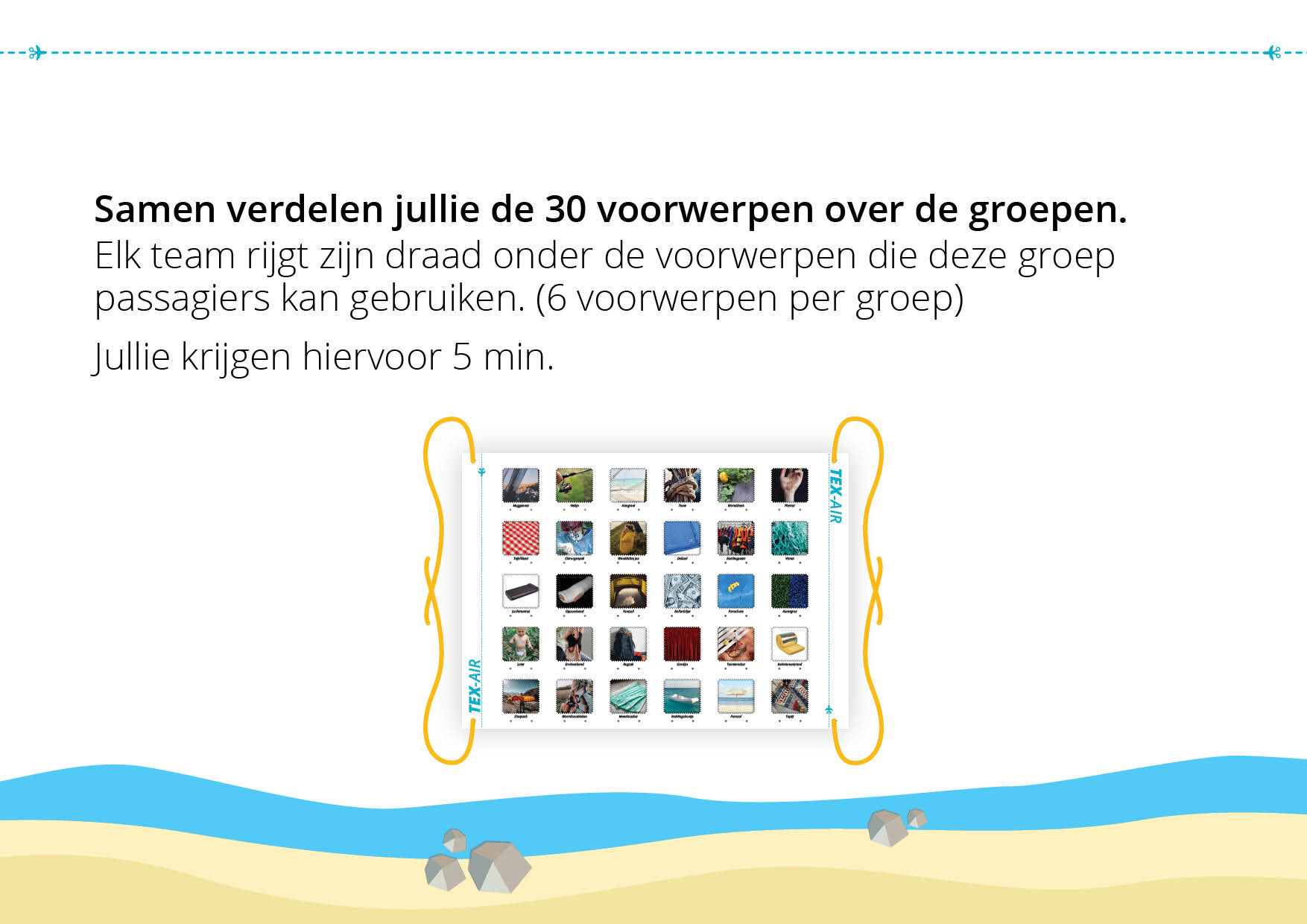 22
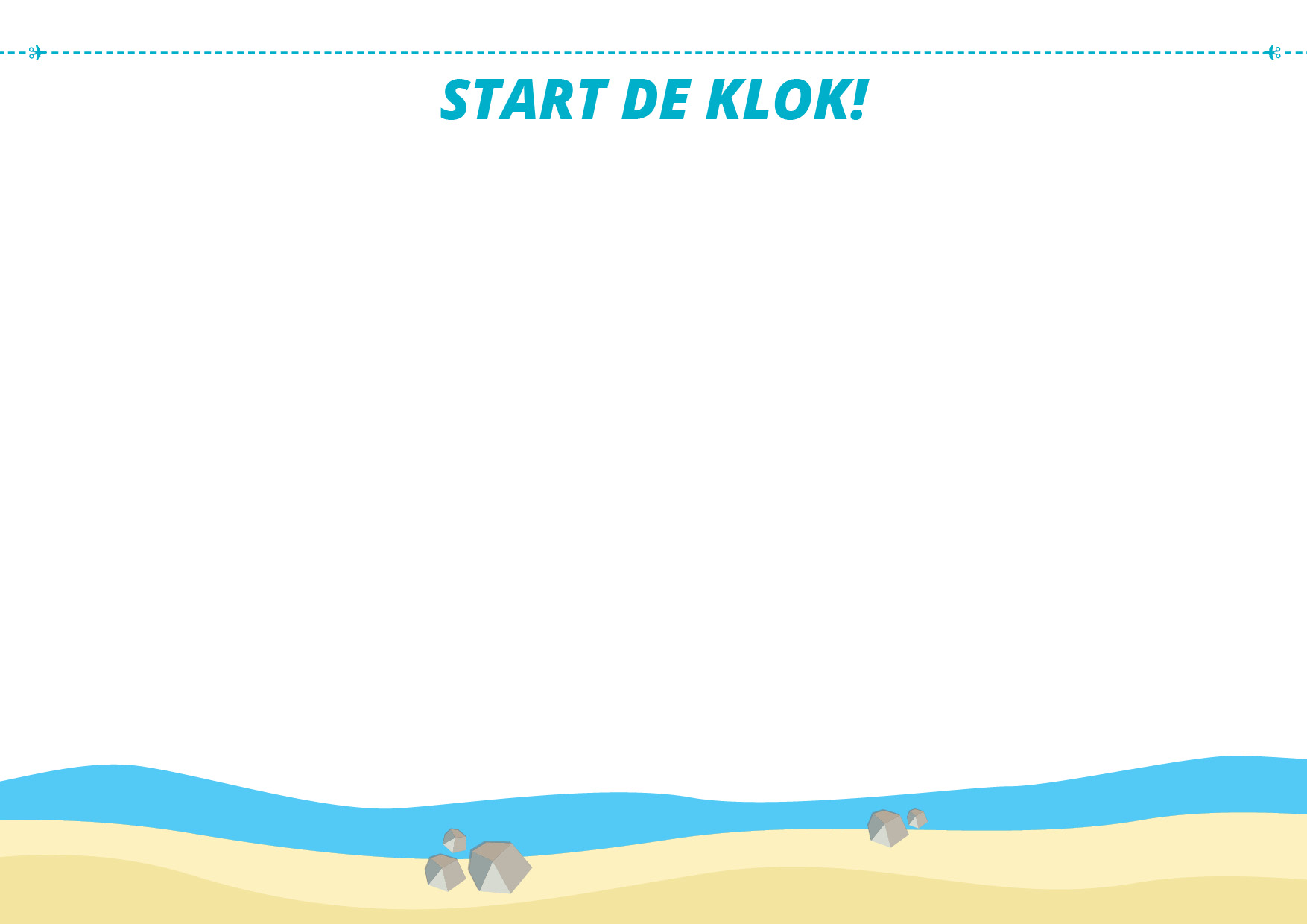 23
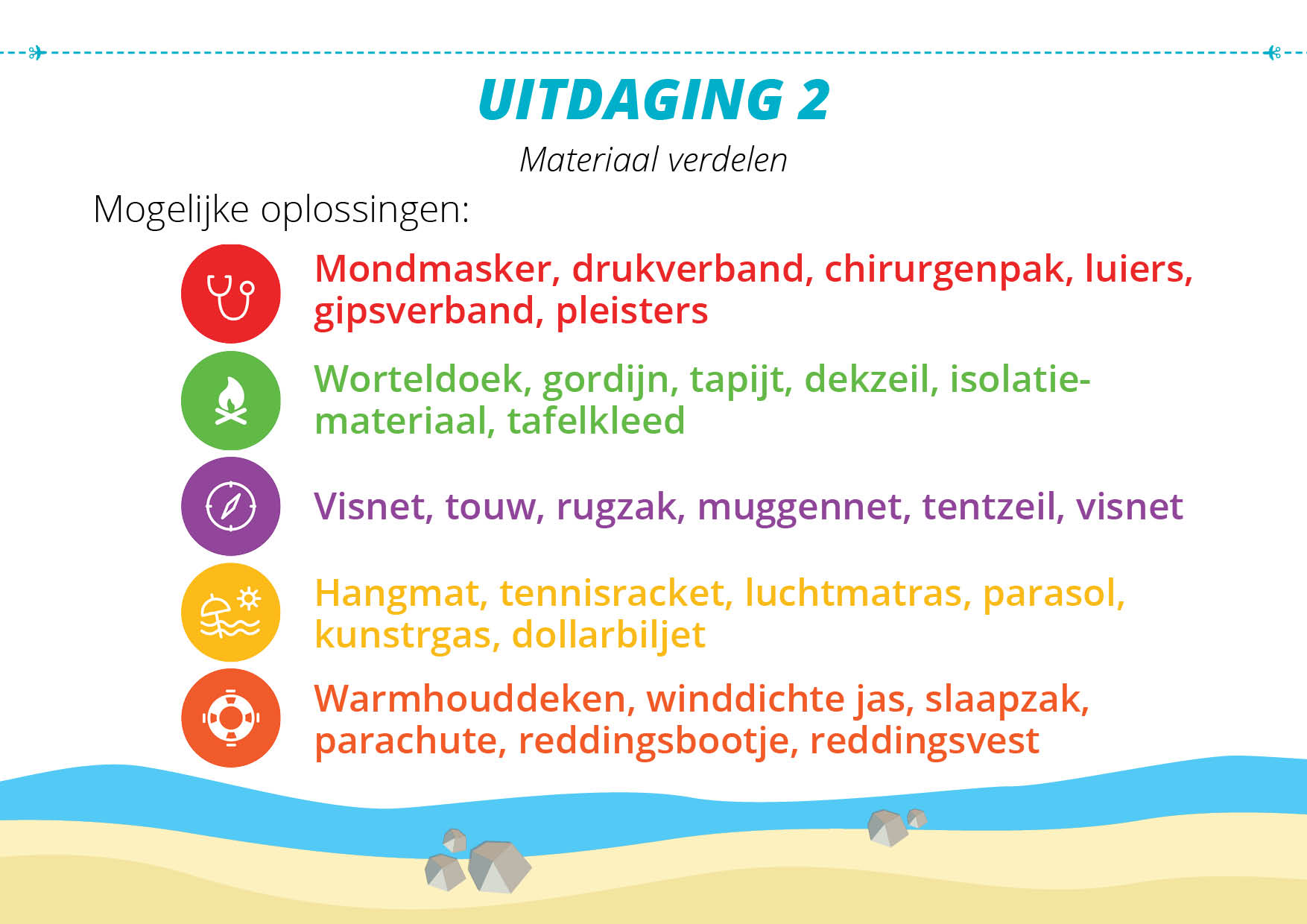 24
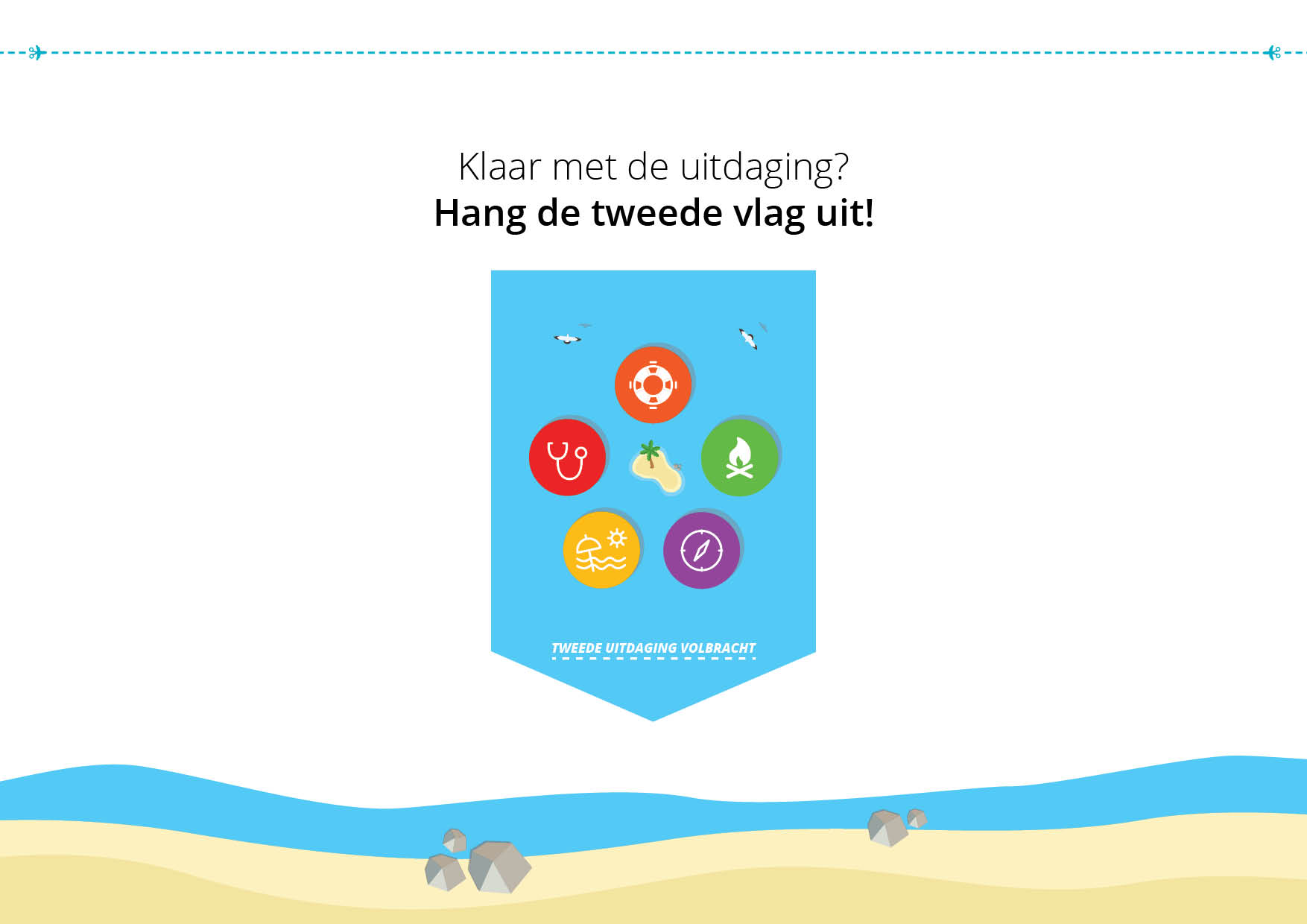 25
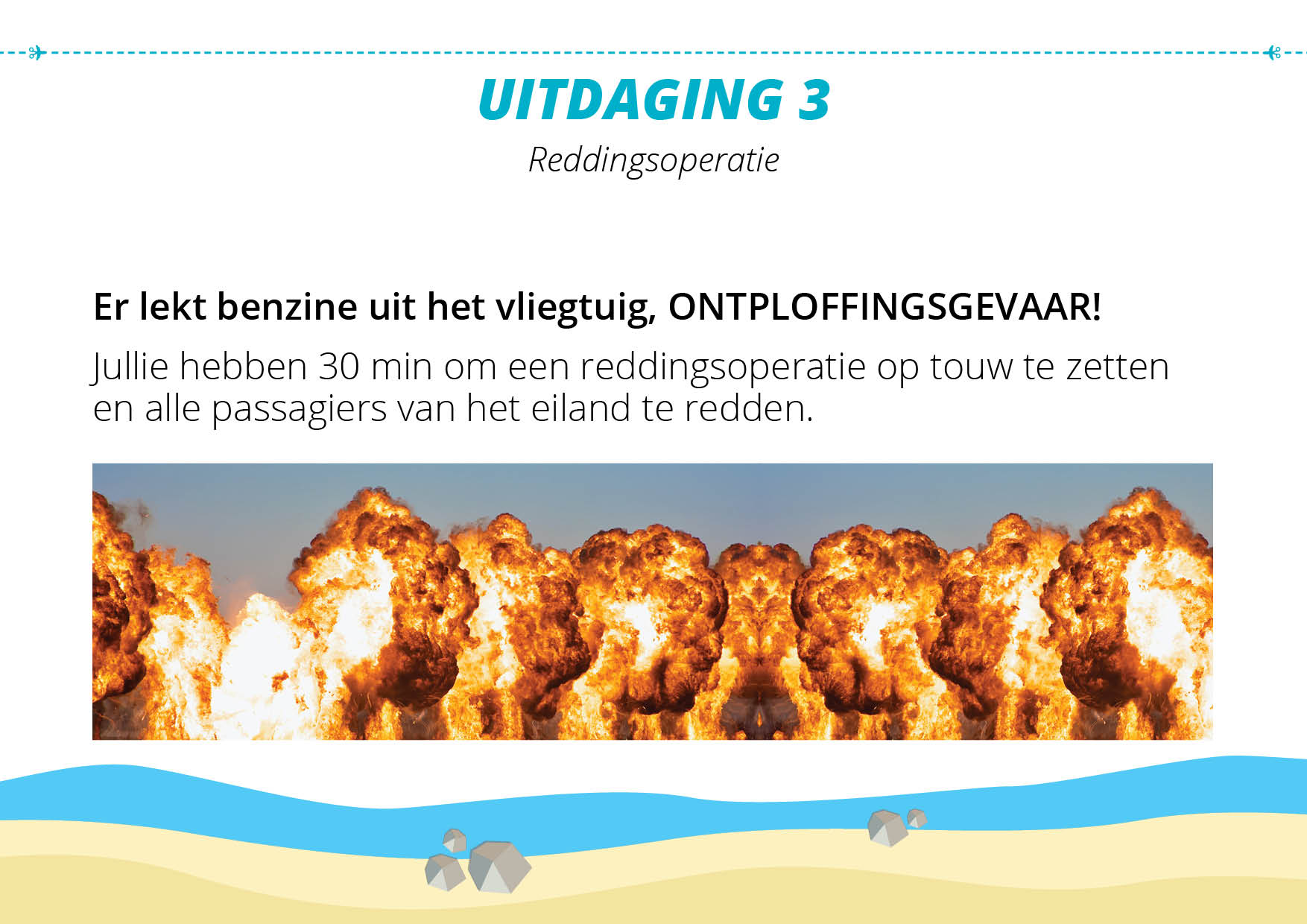 26
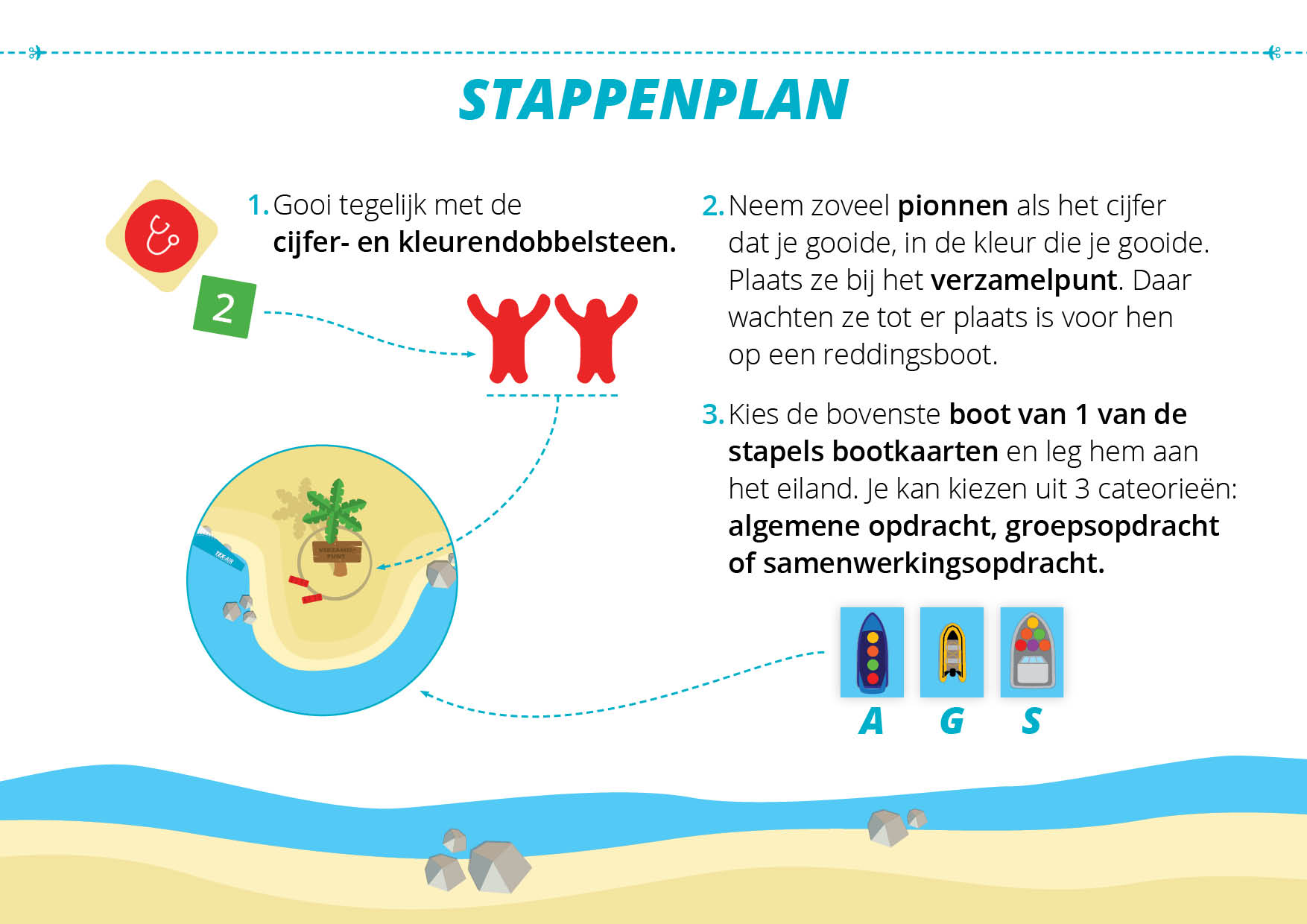 27
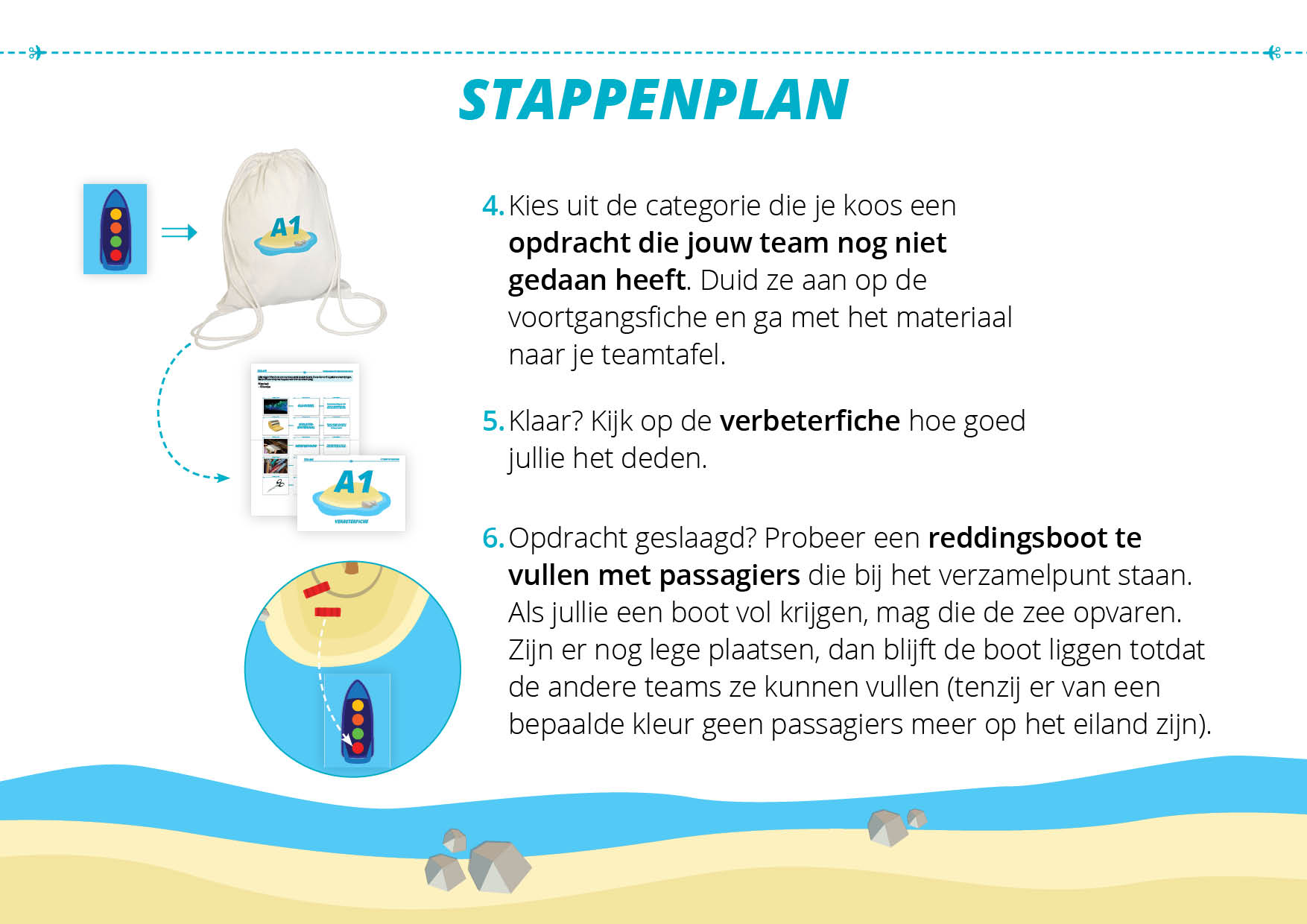 28
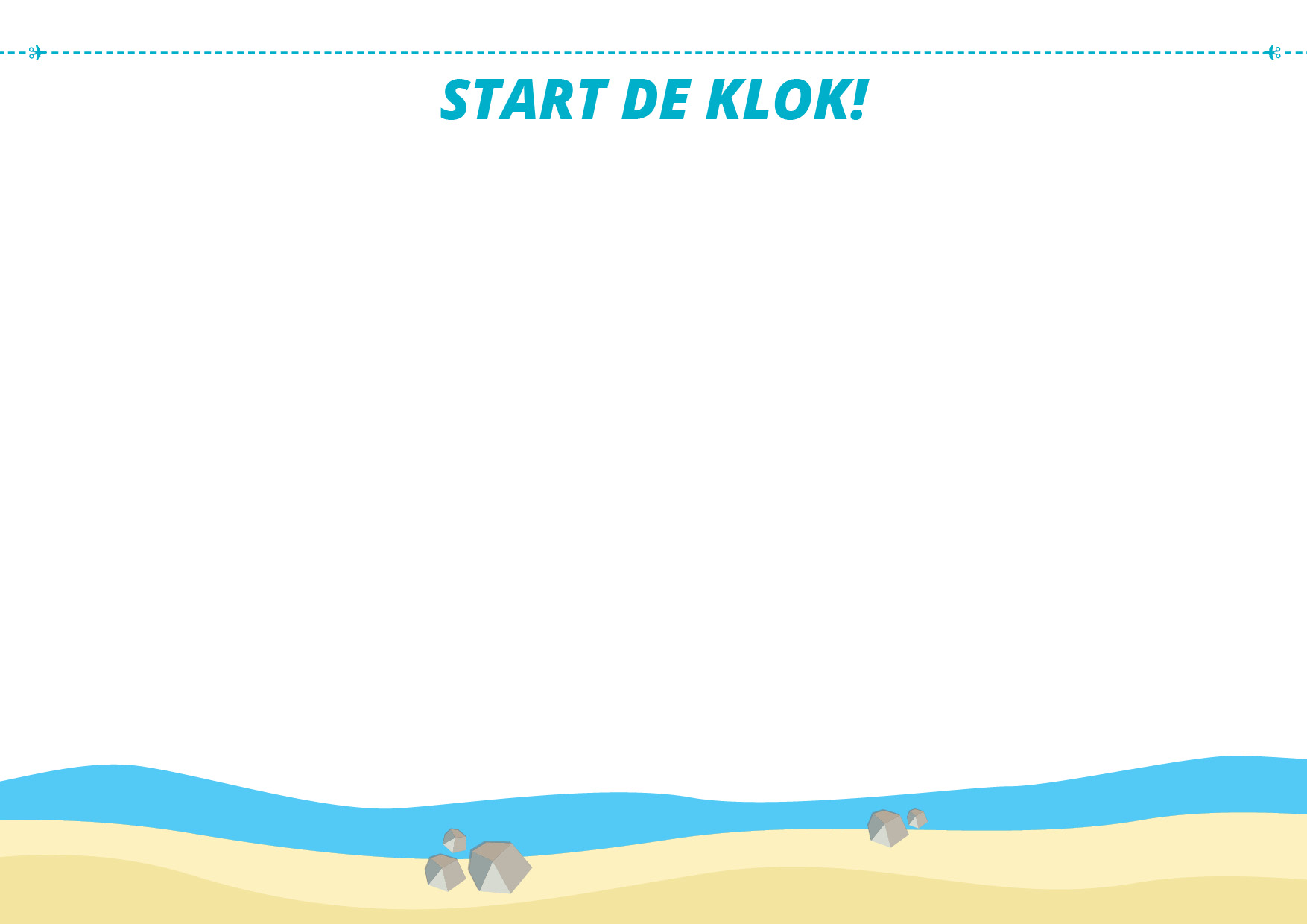 29
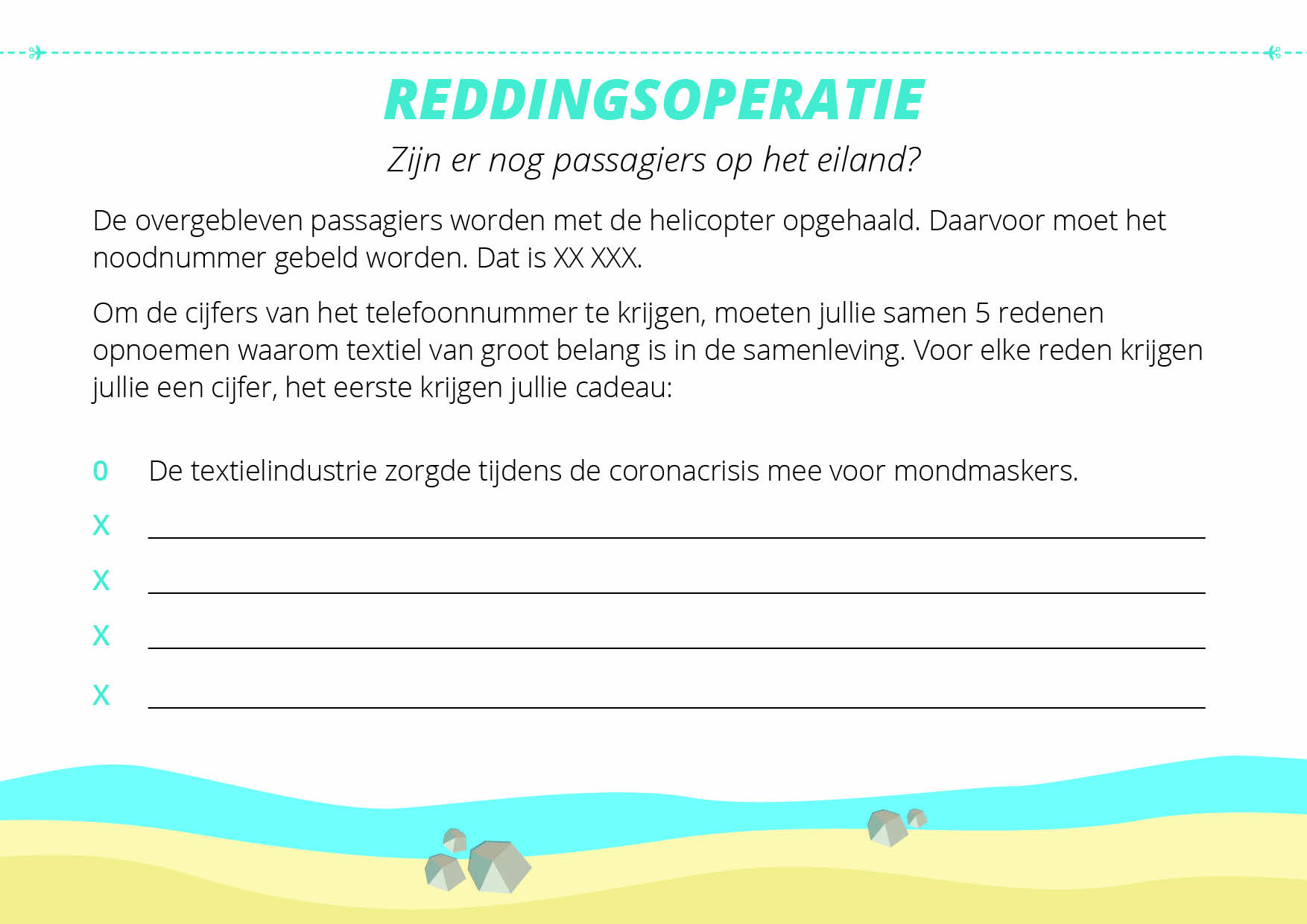 30
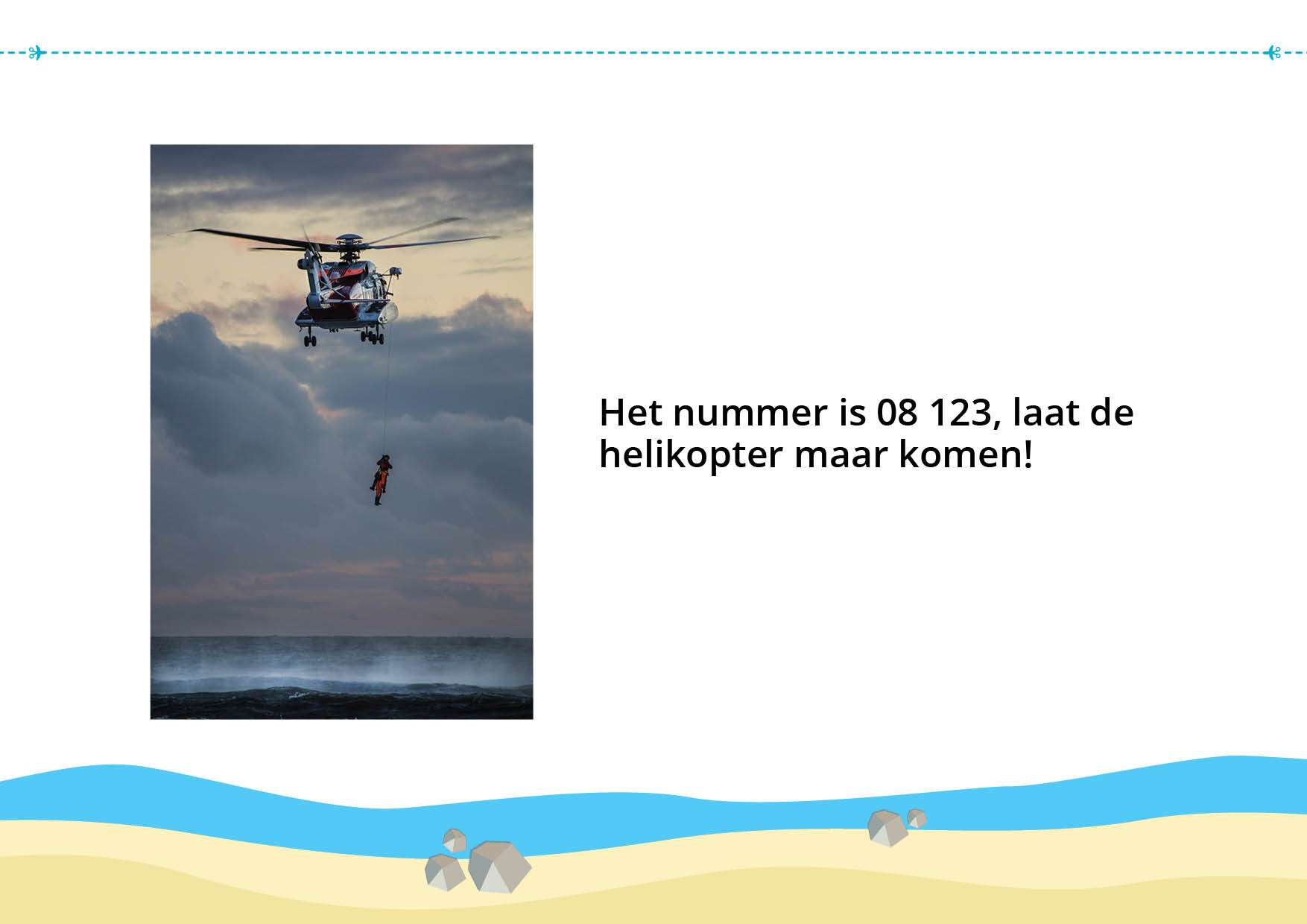 31
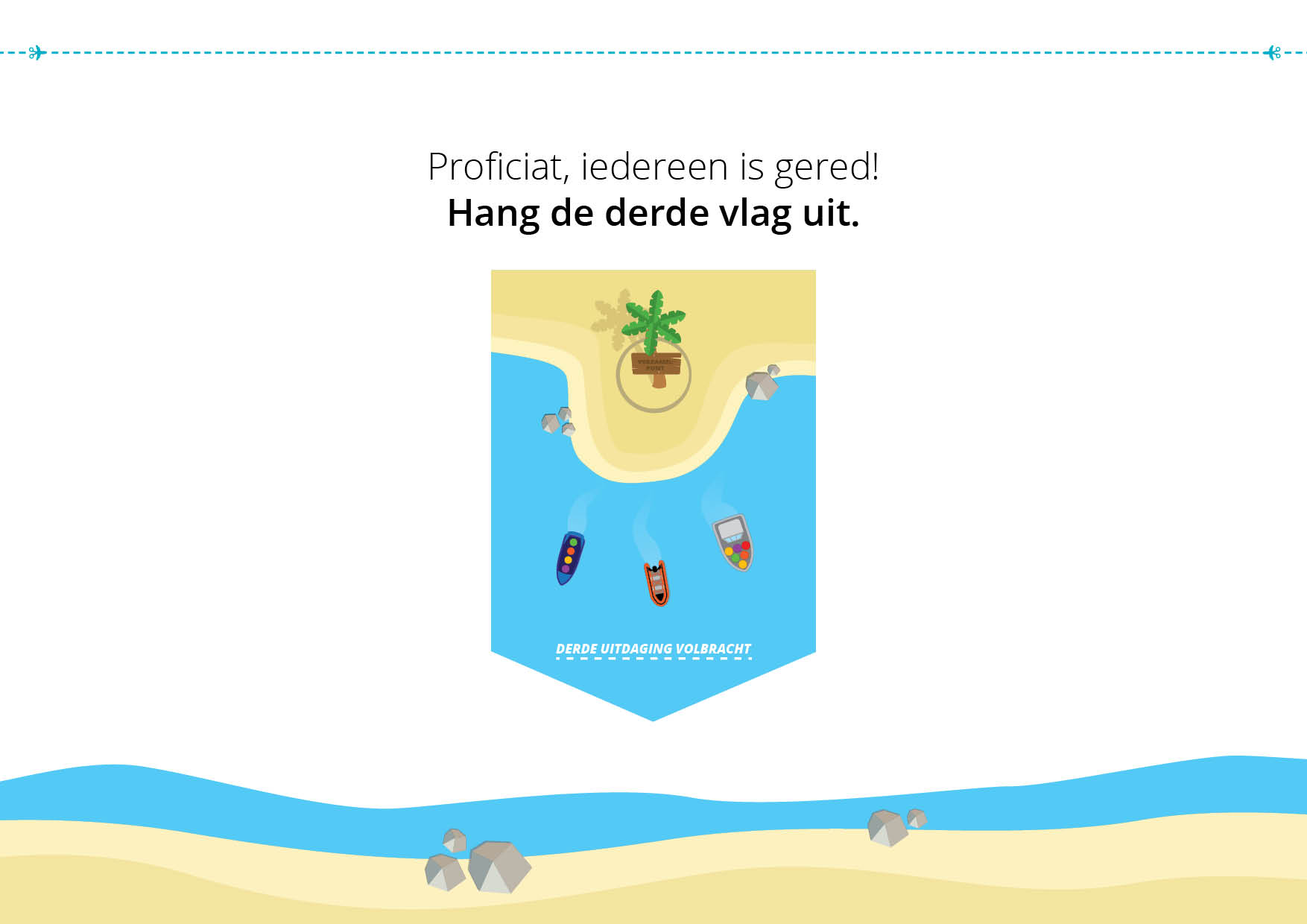 32
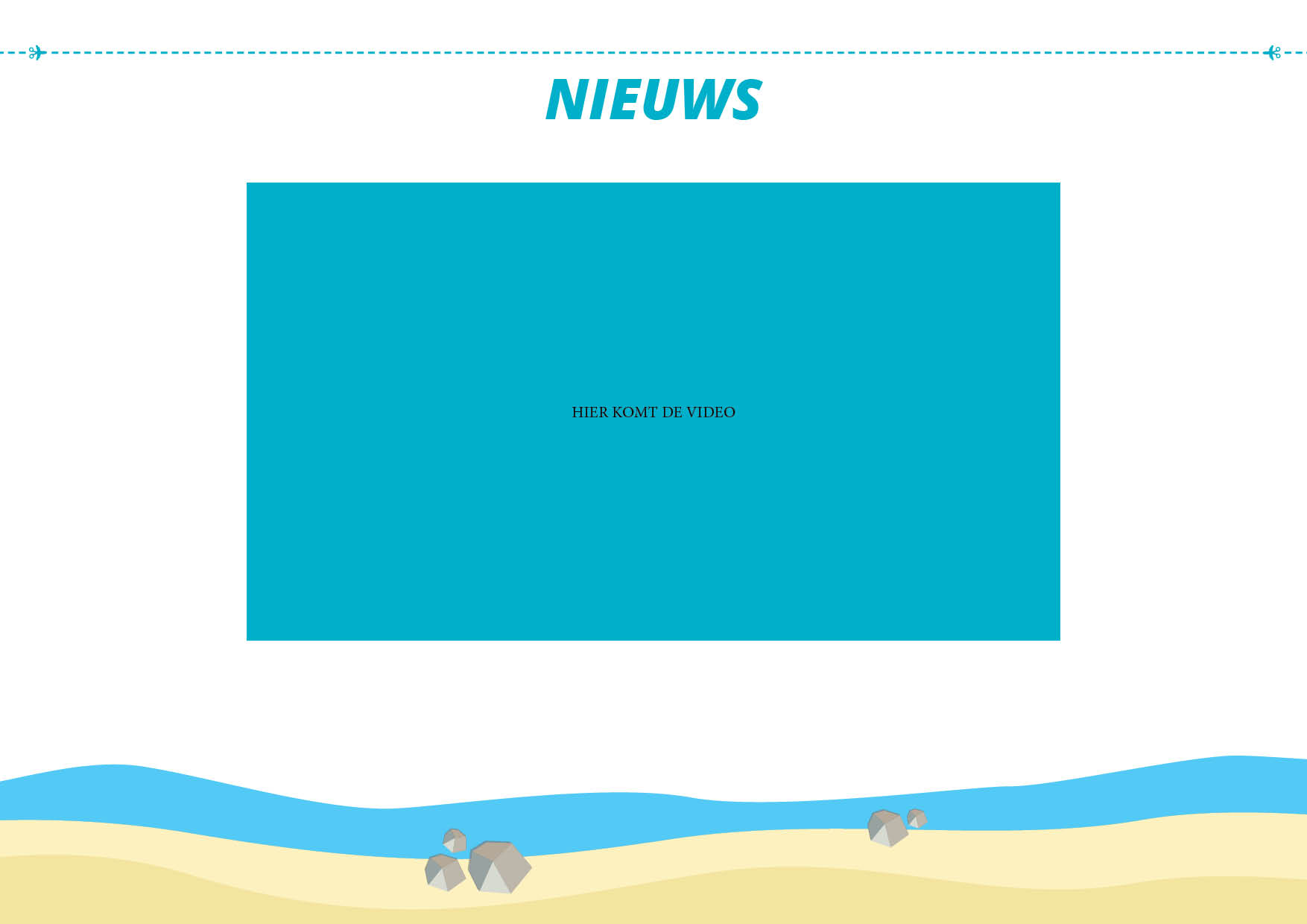 33
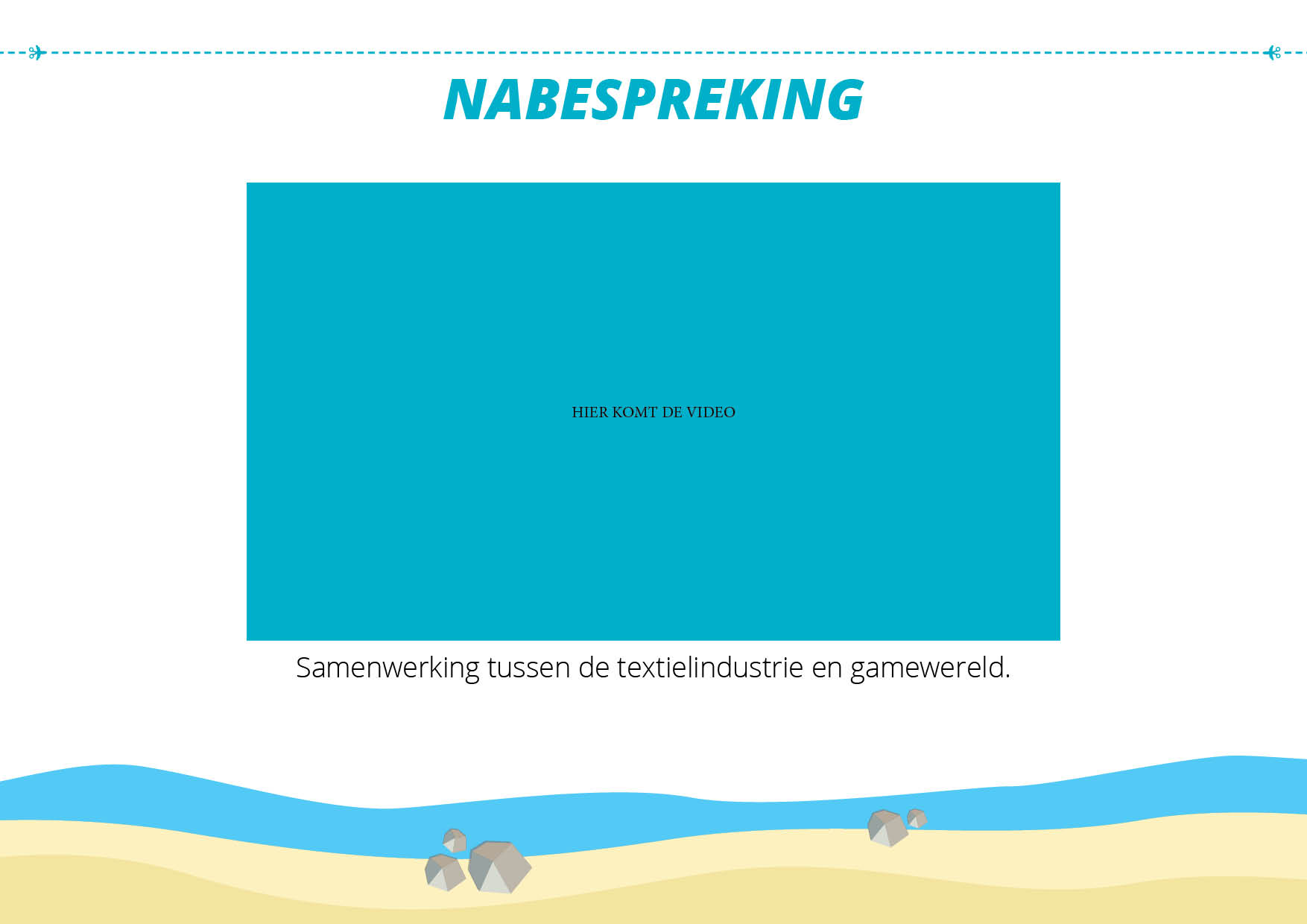 34